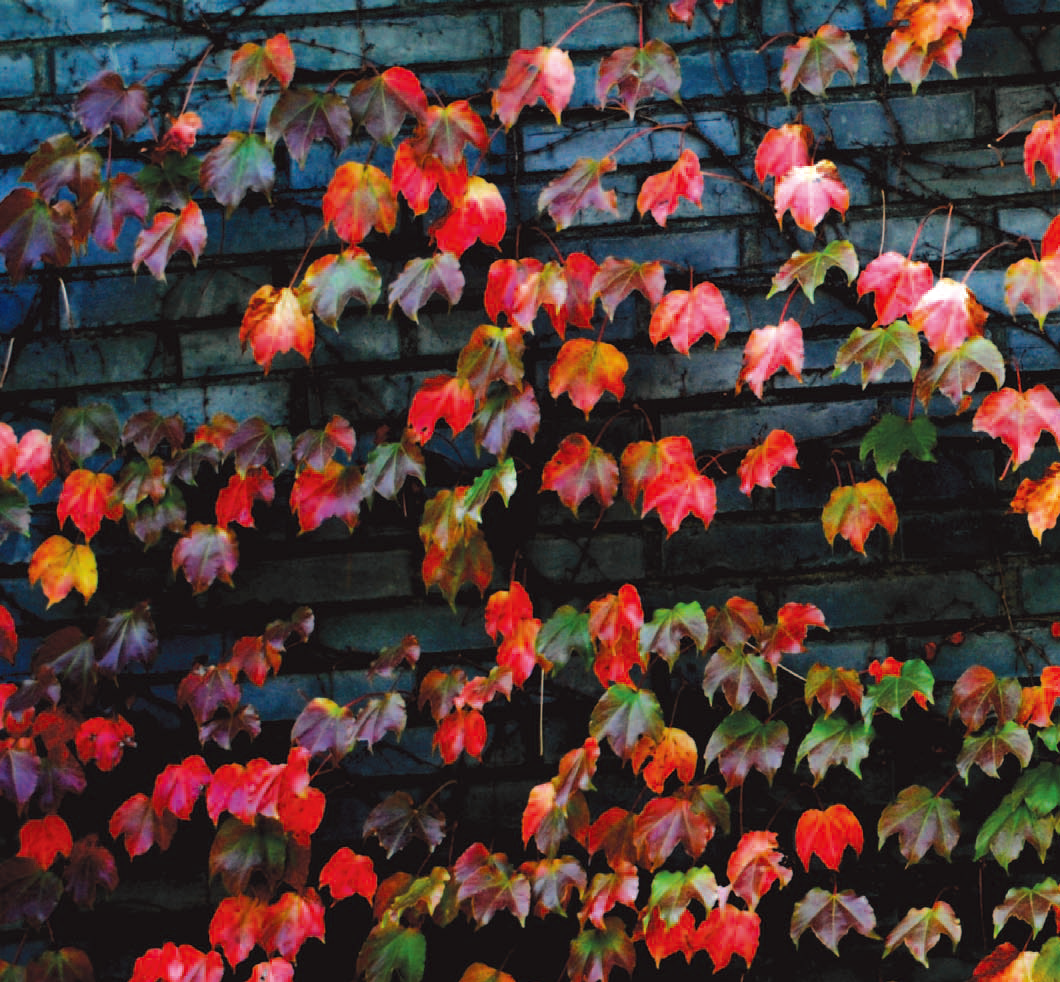 벡터공간
06
CHAPTER
벡터공간은 벡터들 간의 합과 스칼라 곱에 대해 닫혀있으며, 그
    밖의 8가지 성질들을 만족함을 살펴봄
 부분공간의 성질들을 예를 들어 고찰함
 벡터공간에서의 주요 논제 중의 하나인 선형독립과 선형종속의    개념과 차이점을 예제들을 통하여 학습함
 몇 개의 벡터들이 벡터공간을 생성할 때의 경우를 여러 가지 예와    그림을 통하여 알아봄
 선형독립과 생성의 조건들을 동시에 만족할 때의 최소한의 벡터들    을 기저라고 하는데, 이와 같은 기저의 조건을 고찰하고 기저의    개수인 차원에 대해서 학습함
개  요
LINEAR  ALGEBRA
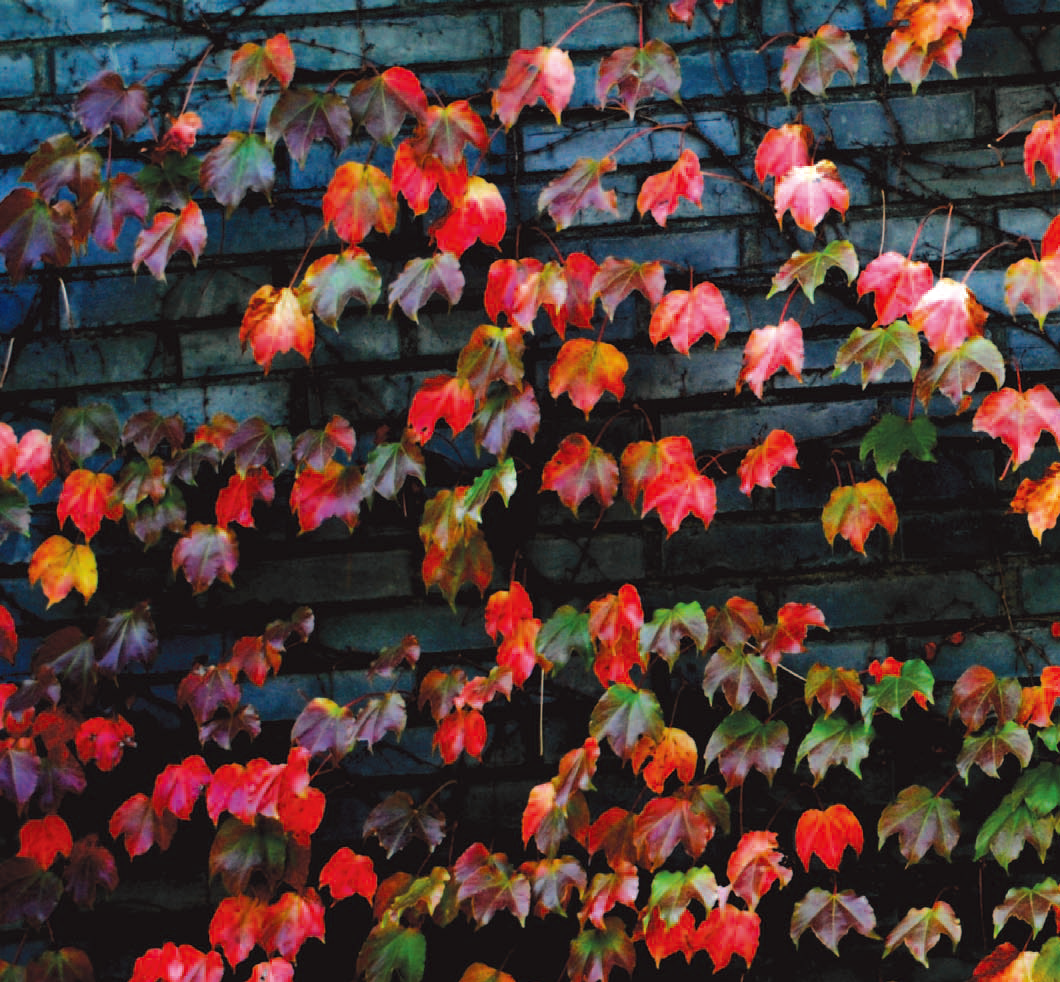 벡터공간
06
CHAPTER
CONTENTS
6.1 벡터공간과 선형독립
6.1.1 벡터공간과 부분공간
6.1.2 선형독립과 선형종속

6.2 생성, 기저, 차원
6.2.1 생성
6.2.2 기저
6.2.3 차원
LINEAR  ALGEBRA
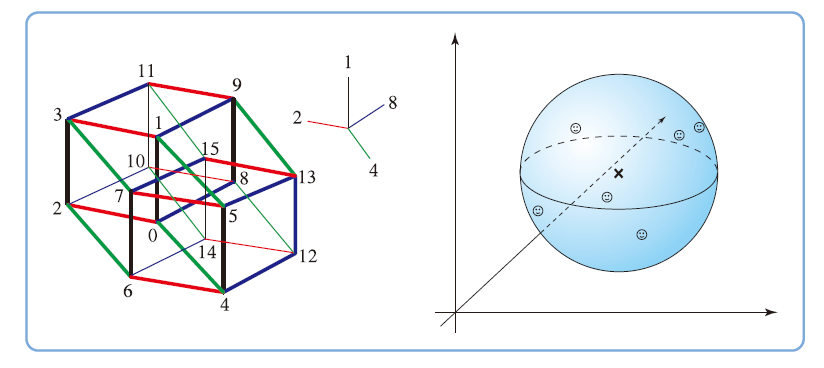 6.1
벡터공간과 선형독립
벡터공간은 실벡터공간(real vector space)과
복소벡터공간(complex vectorspace)의 2가지로 나누어진다.
3
LINEAR ALGEBRA
Chapter 6. 백터공간
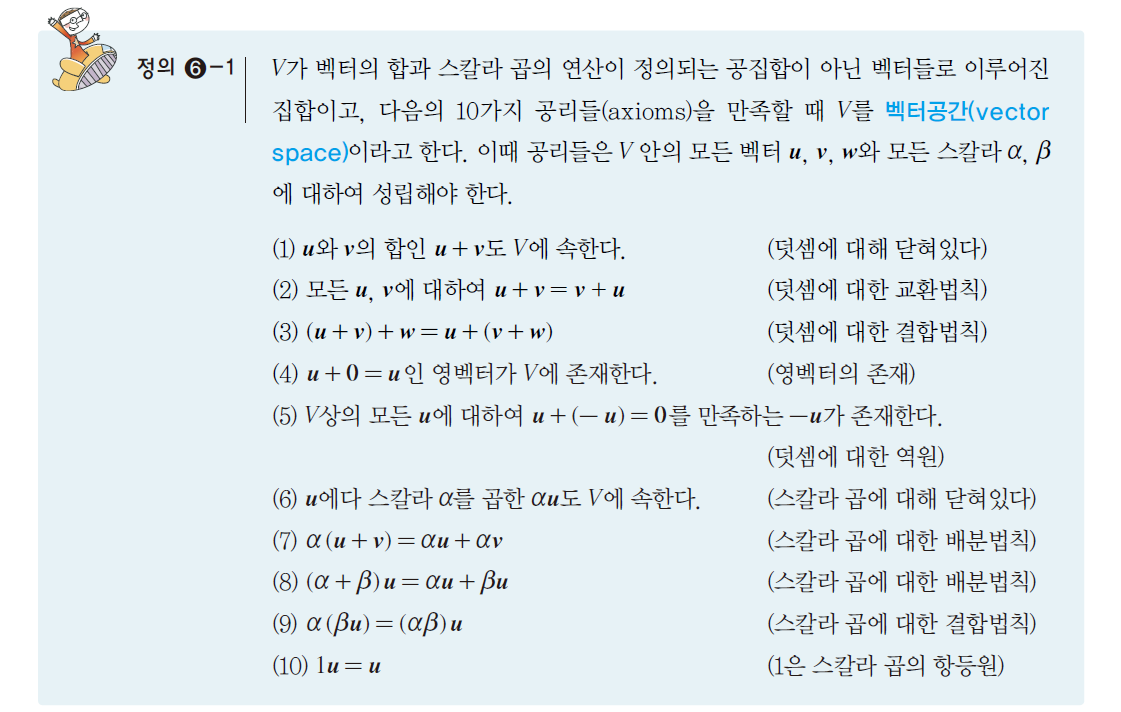 6.1
벡터공간과 선형독립
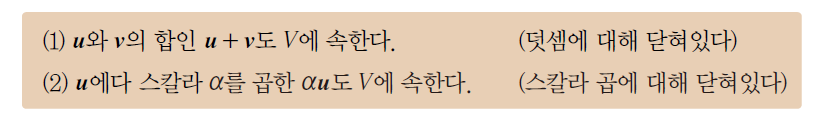 4
LINEAR ALGEBRA
Chapter 6. 백터공간
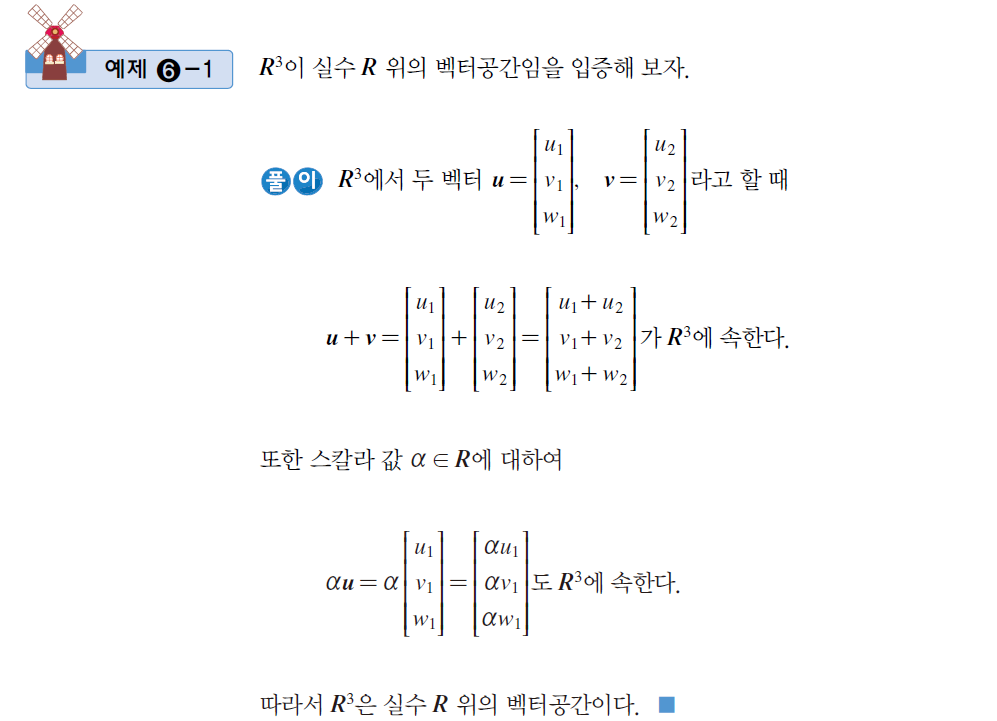 6.1
벡터공간과 선형독립
5
LINEAR ALGEBRA
Chapter 6. 백터공간
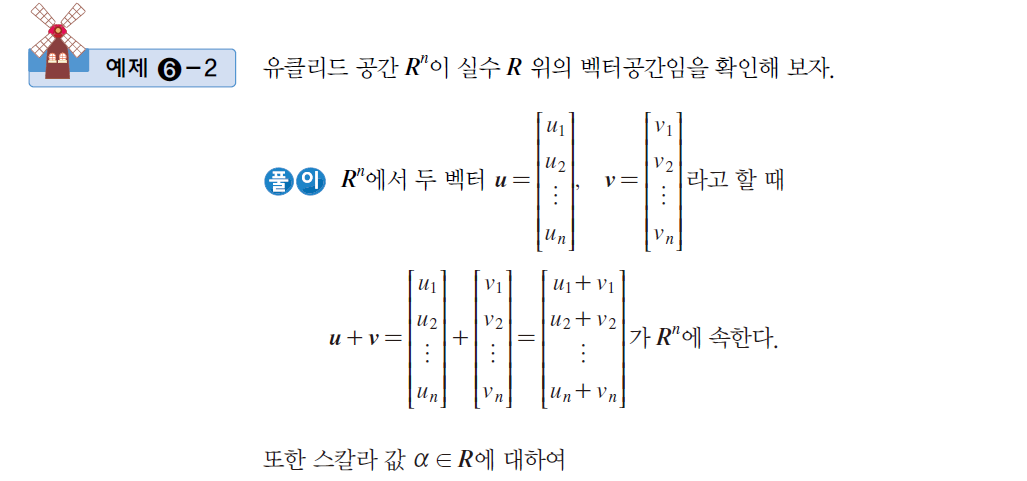 6.1
벡터공간과 선형독립
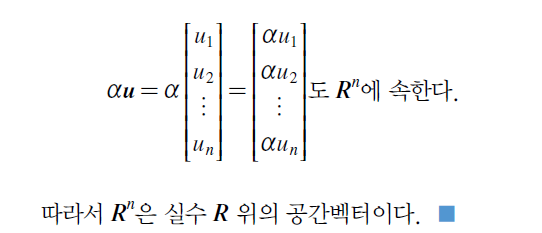 6
LINEAR ALGEBRA
Chapter 6. 백터공간
6.1
벡터공간과 선형독립
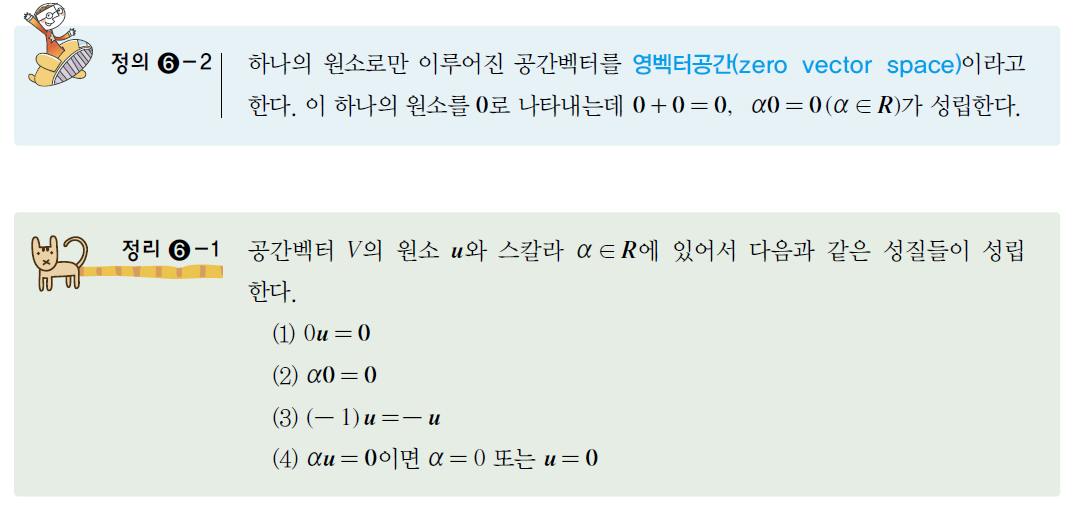 7
LINEAR ALGEBRA
Chapter 6. 백터공간
6.1
벡터공간과 선형독립
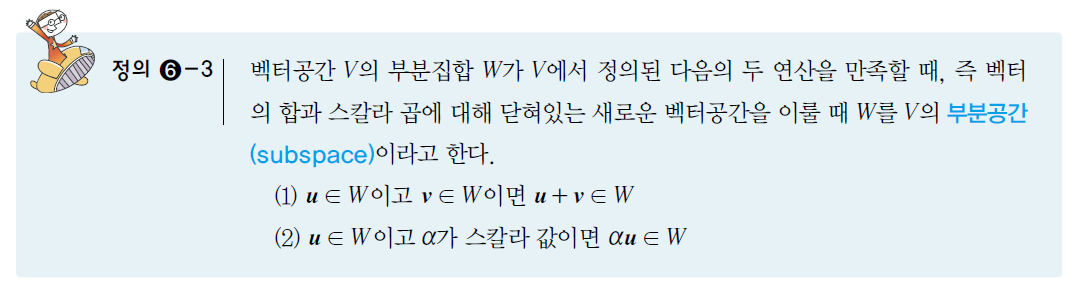 8
LINEAR ALGEBRA
Chapter 6. 백터공간
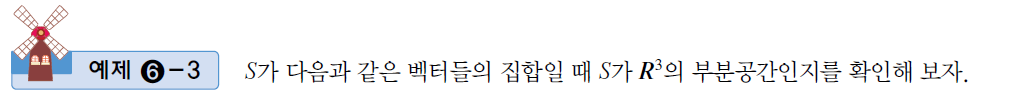 6.1
벡터공간과 선형독립
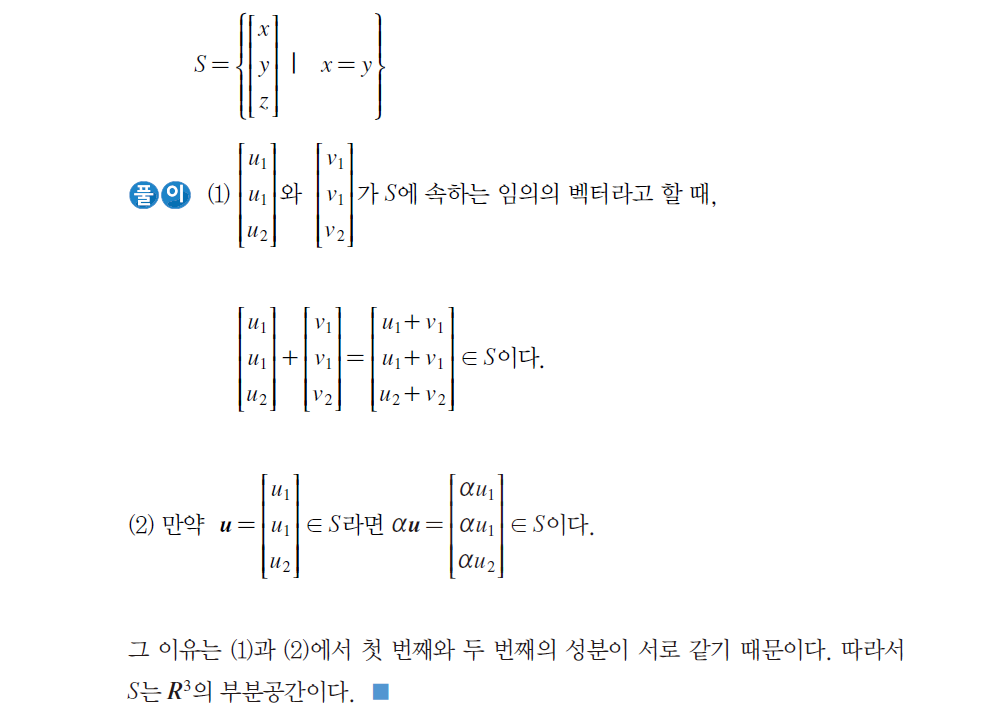 9
LINEAR ALGEBRA
Chapter 6. 백터공간
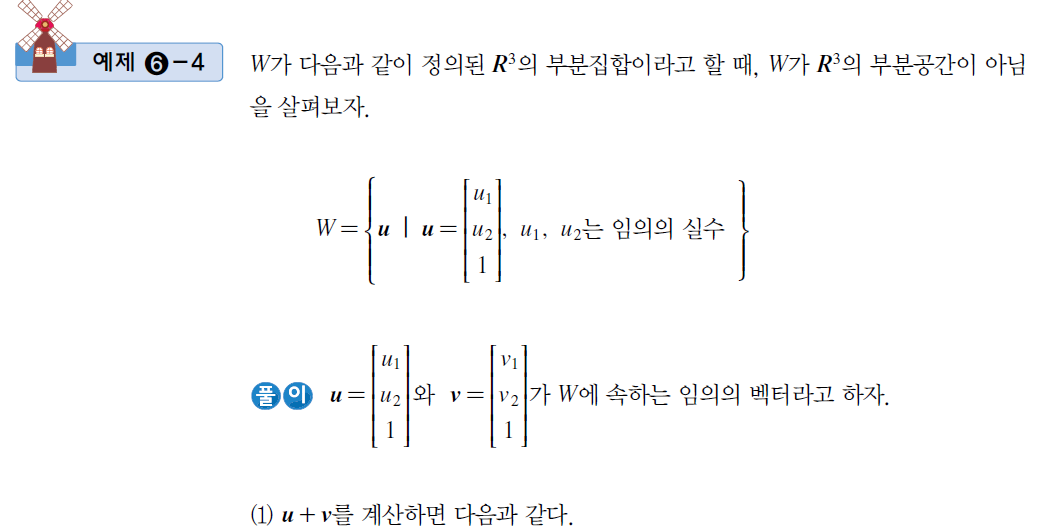 6.1
벡터공간과 선형독립
10
LINEAR ALGEBRA
Chapter 6. 백터공간
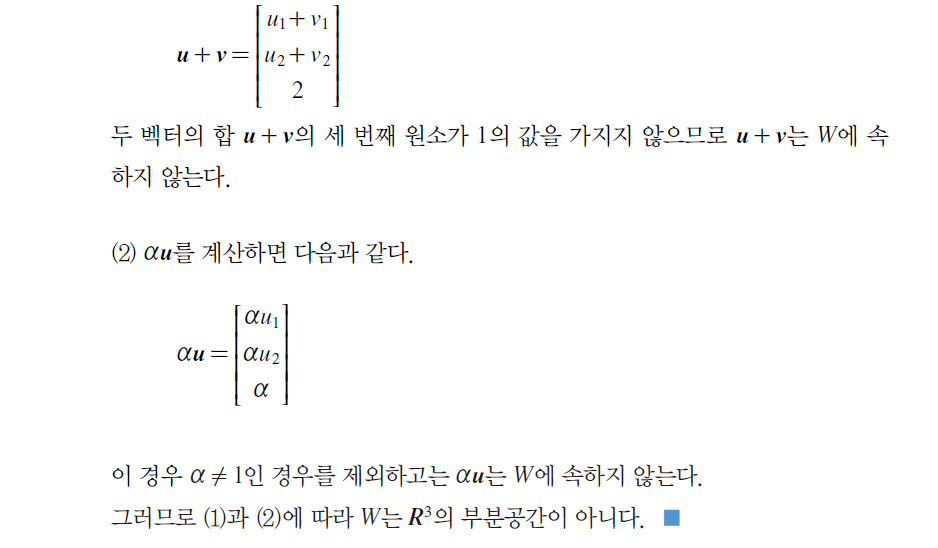 6.1
벡터공간과 선형독립
11
LINEAR ALGEBRA
Chapter 6. 백터공간
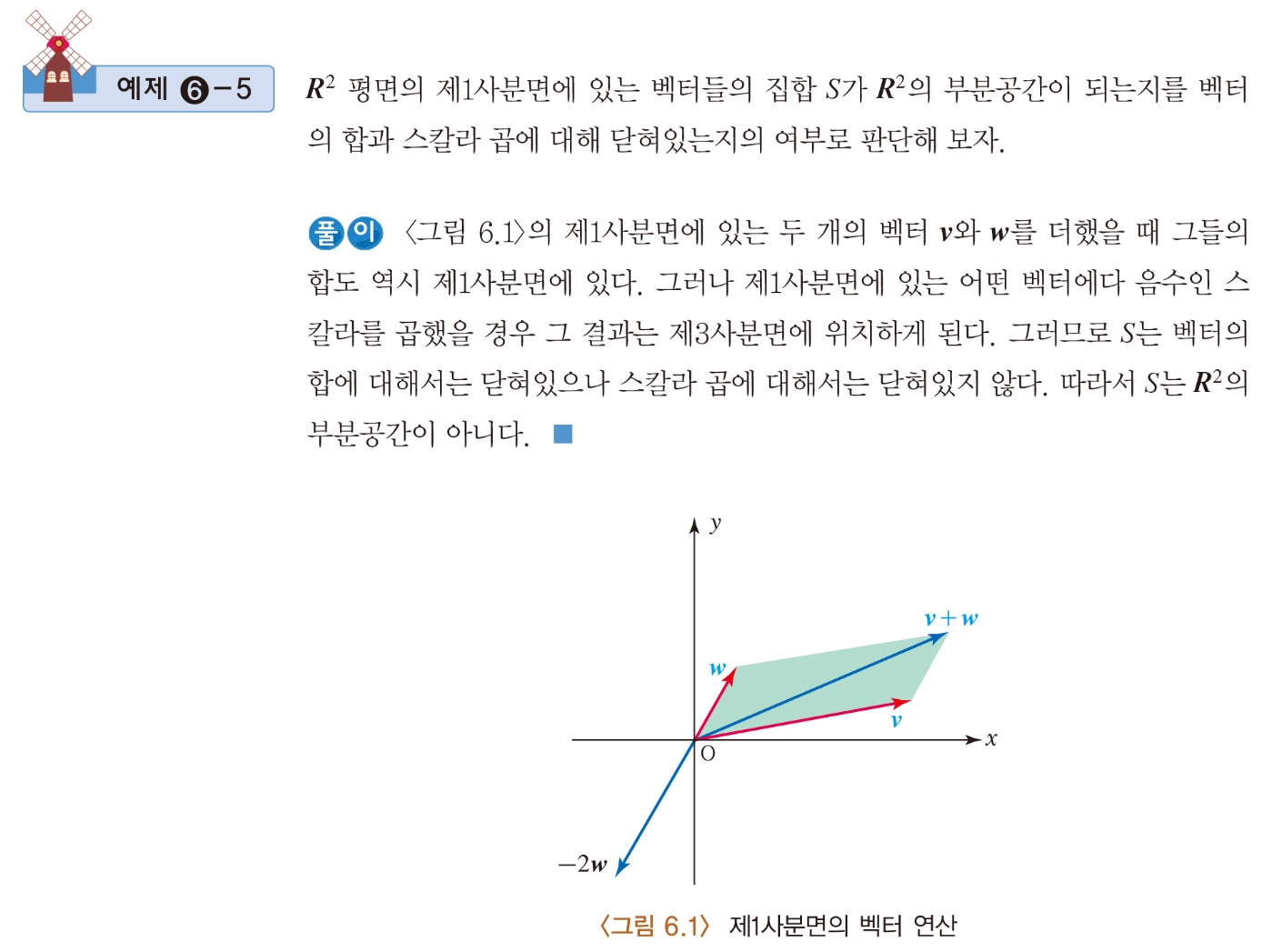 6.1
벡터공간과 선형독립
12
LINEAR ALGEBRA
Chapter 6. 백터공간
6.1
벡터공간과 선형독립
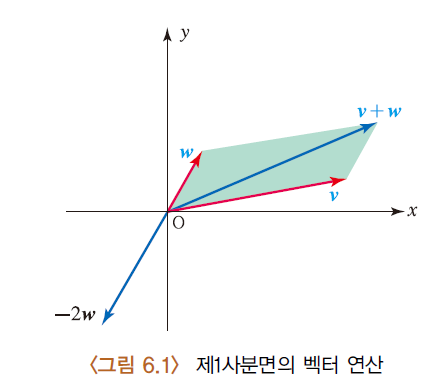 13
LINEAR ALGEBRA
Chapter 6. 백터공간
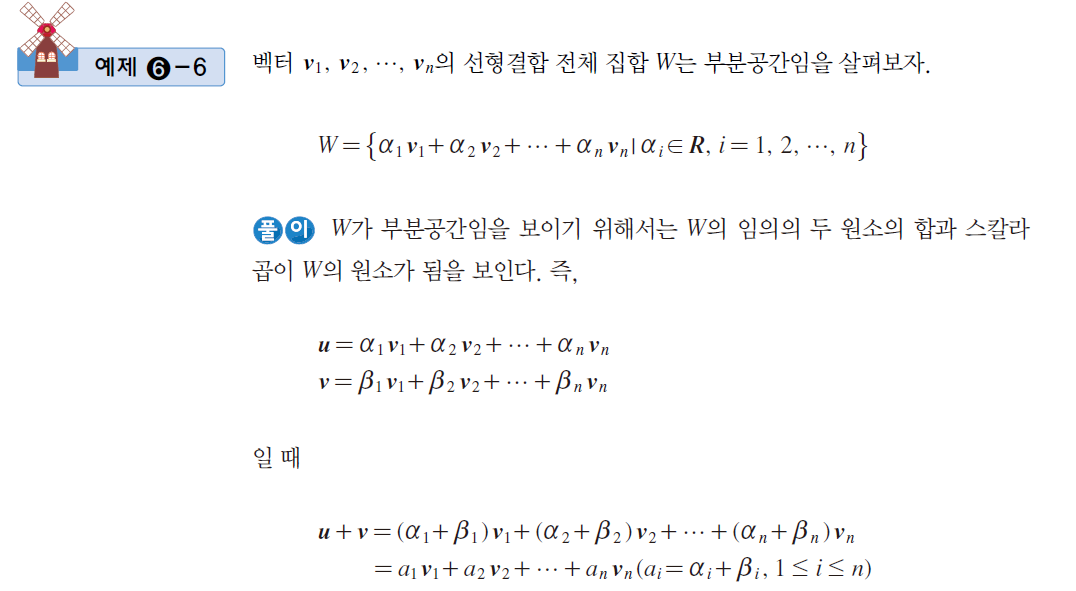 6.1
벡터공간과 선형독립
14
LINEAR ALGEBRA
Chapter 6. 백터공간
6.1
벡터공간과 선형독립
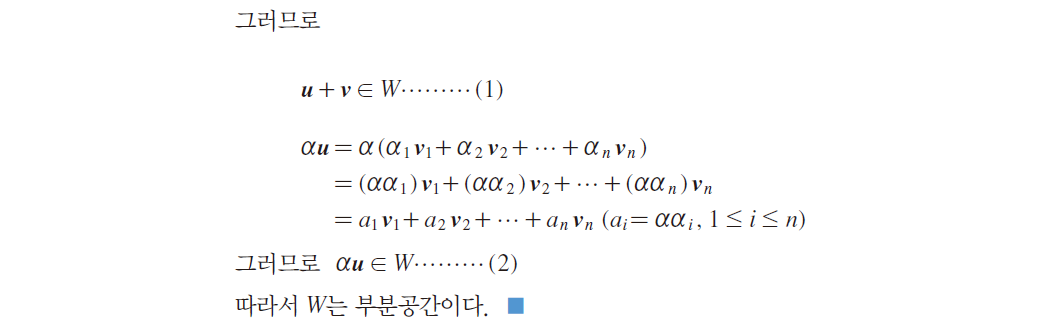 15
LINEAR ALGEBRA
Chapter 6. 백터공간
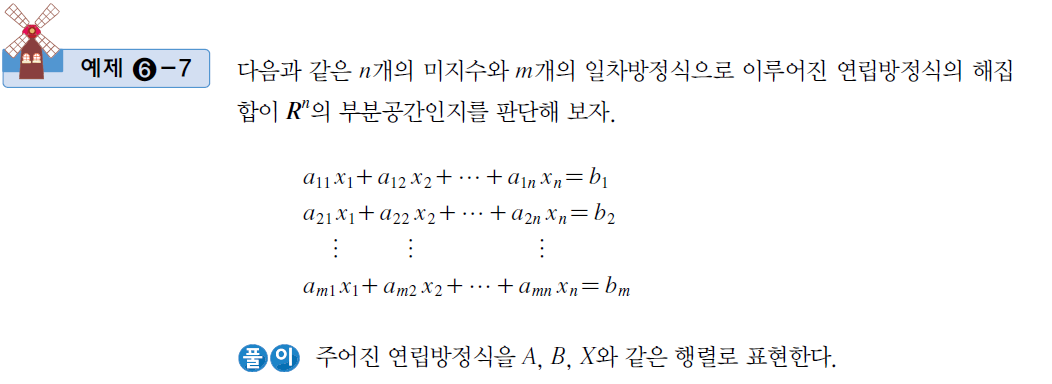 6.1
벡터공간과 선형독립
16
LINEAR ALGEBRA
Chapter 6. 백터공간
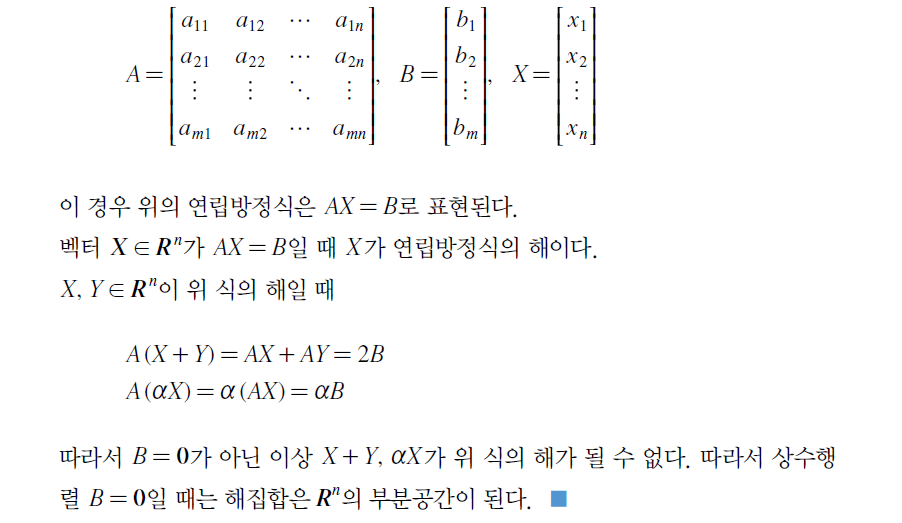 6.1
벡터공간과 선형독립
17
LINEAR ALGEBRA
Chapter 6. 백터공간
6.1
벡터공간과 선형독립
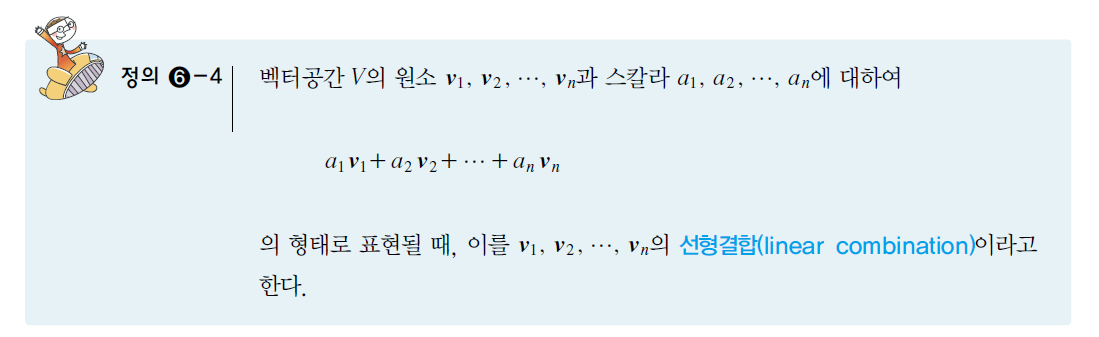 18
LINEAR ALGEBRA
Chapter 6. 백터공간
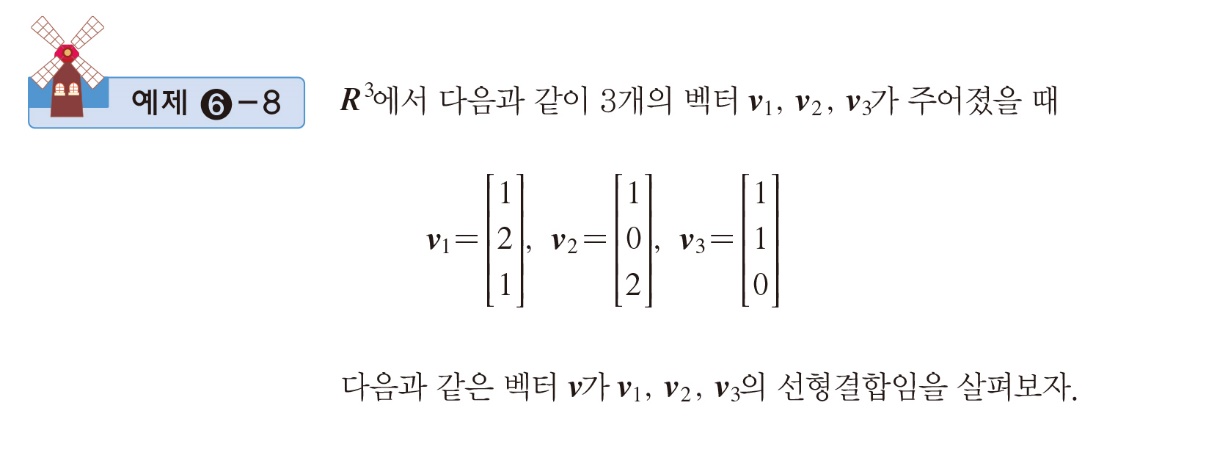 6.1
벡터공간과 선형독립
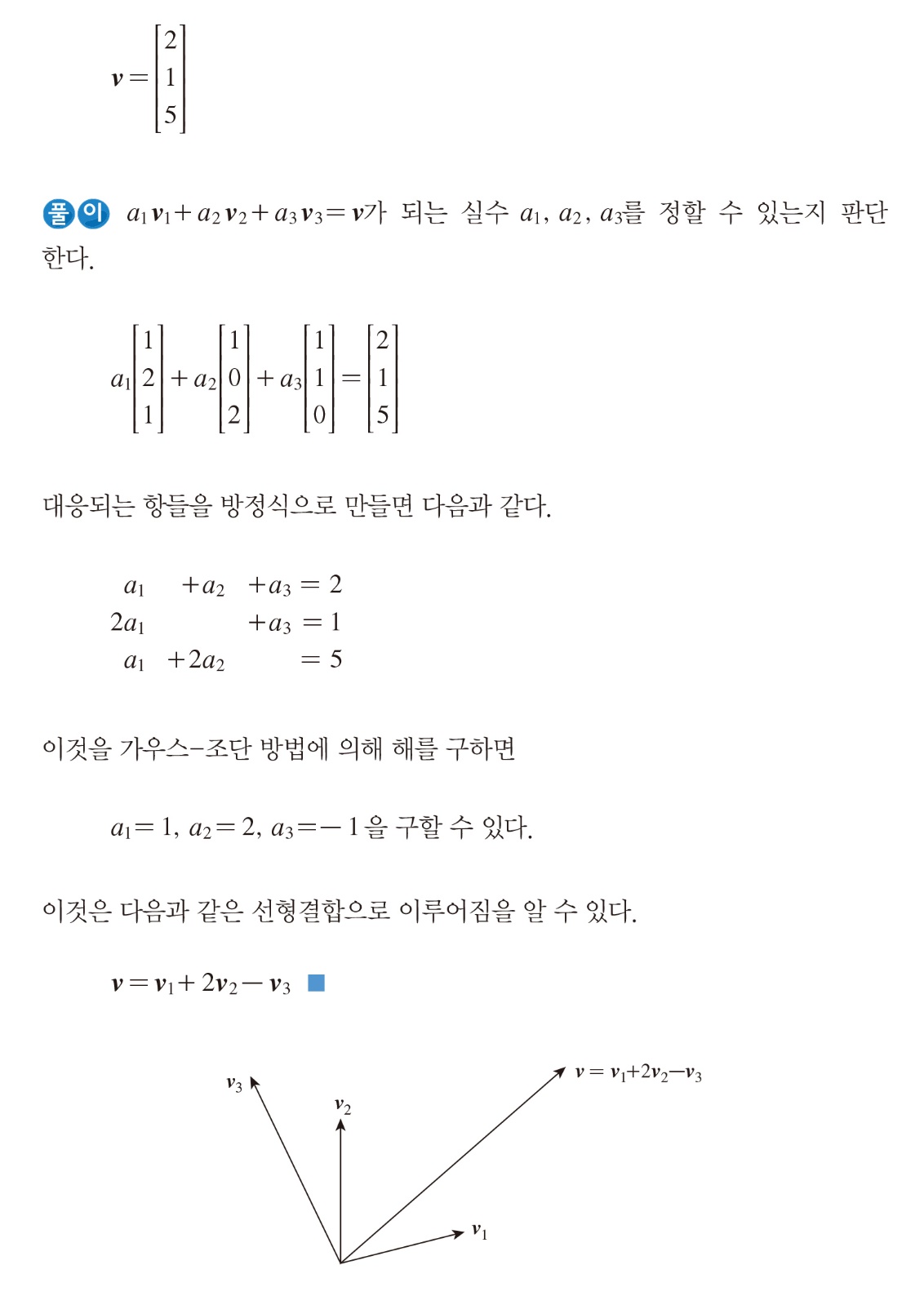 19
LINEAR ALGEBRA
Chapter 6. 백터공간
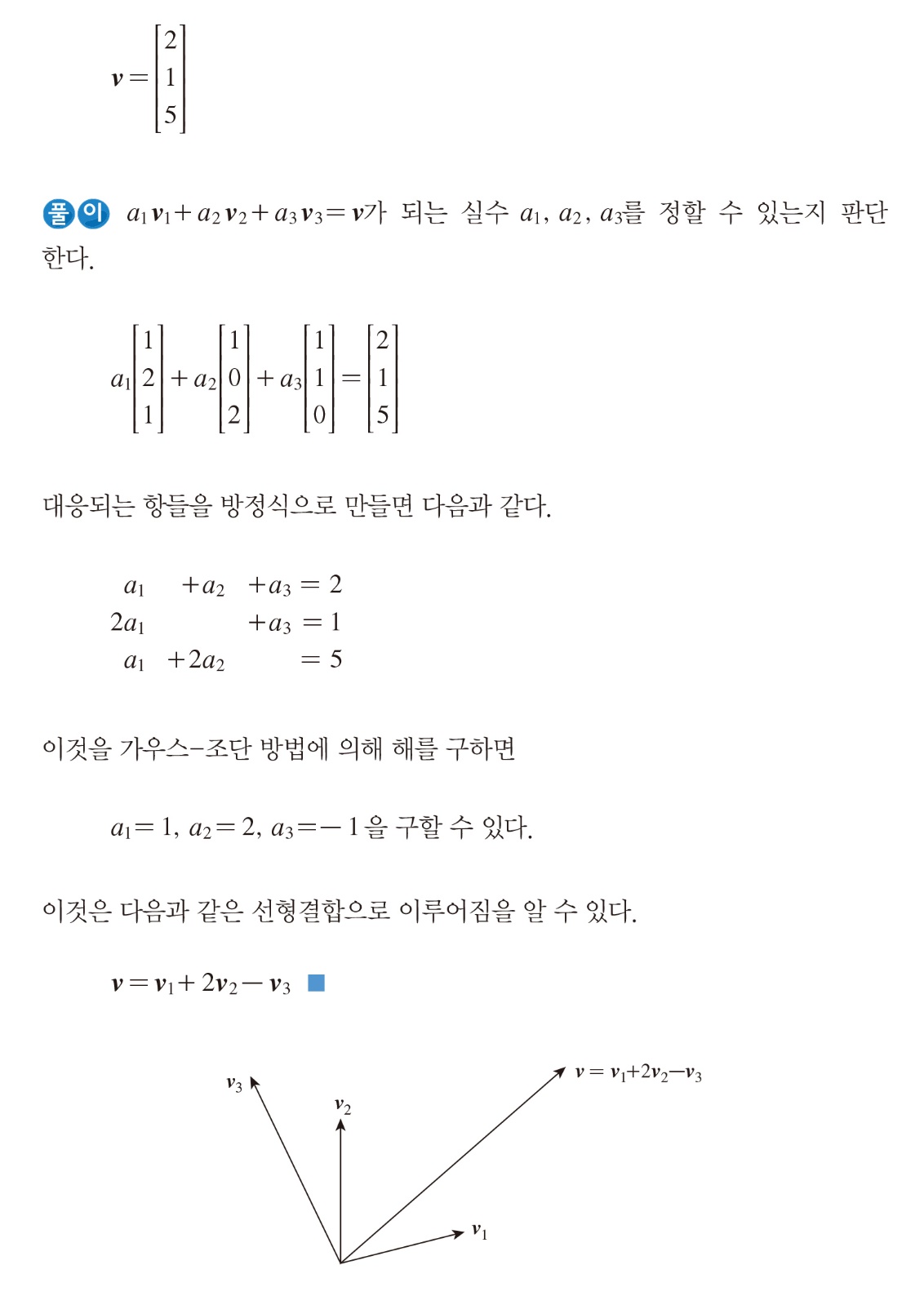 6.1
벡터공간과 선형독립
20
LINEAR ALGEBRA
Chapter 6. 백터공간
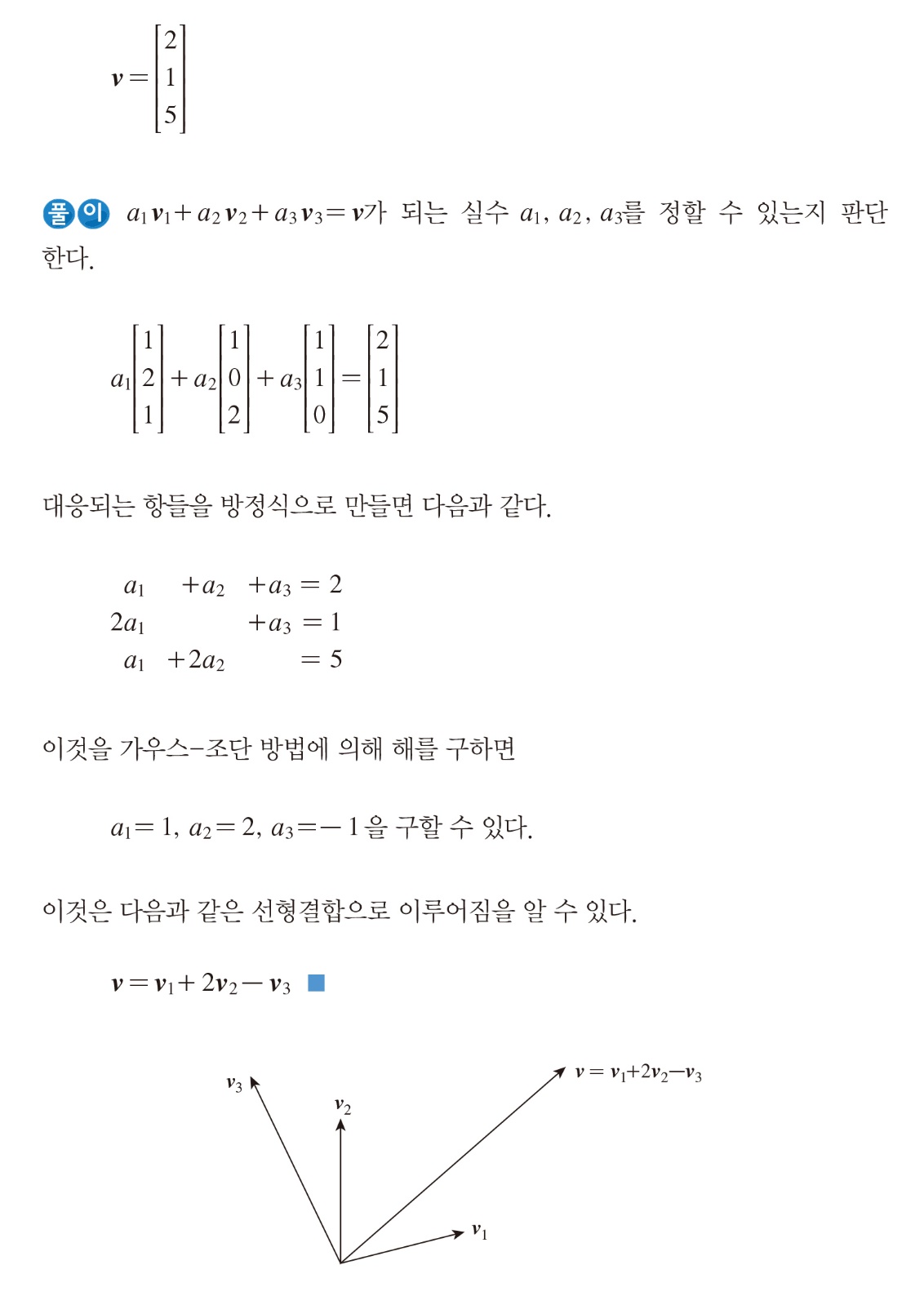 6.1
벡터공간과 선형독립
21
LINEAR ALGEBRA
Chapter 6. 백터공간
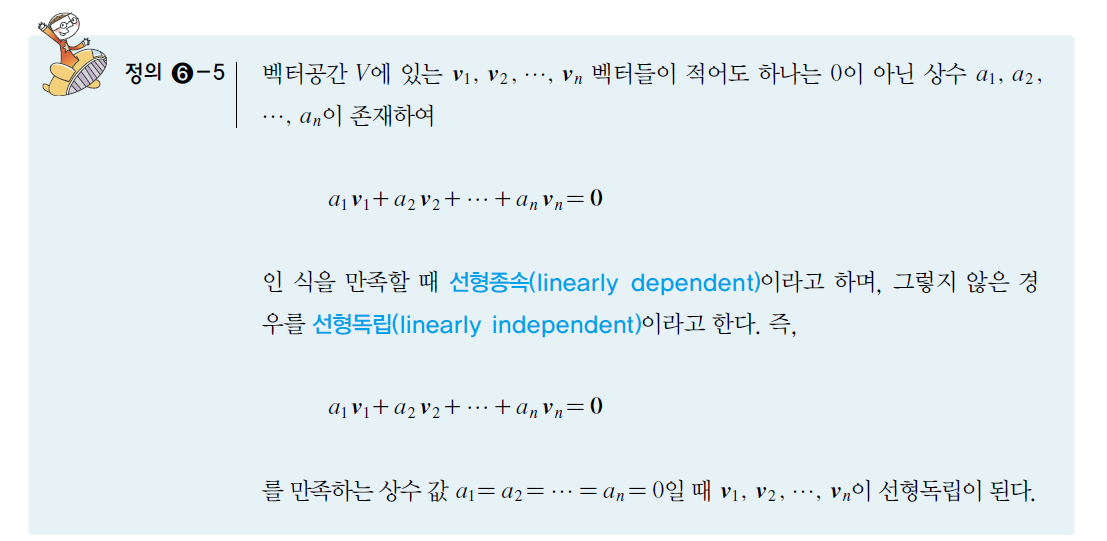 6.1
벡터공간과 선형독립
22
LINEAR ALGEBRA
Chapter 6. 백터공간
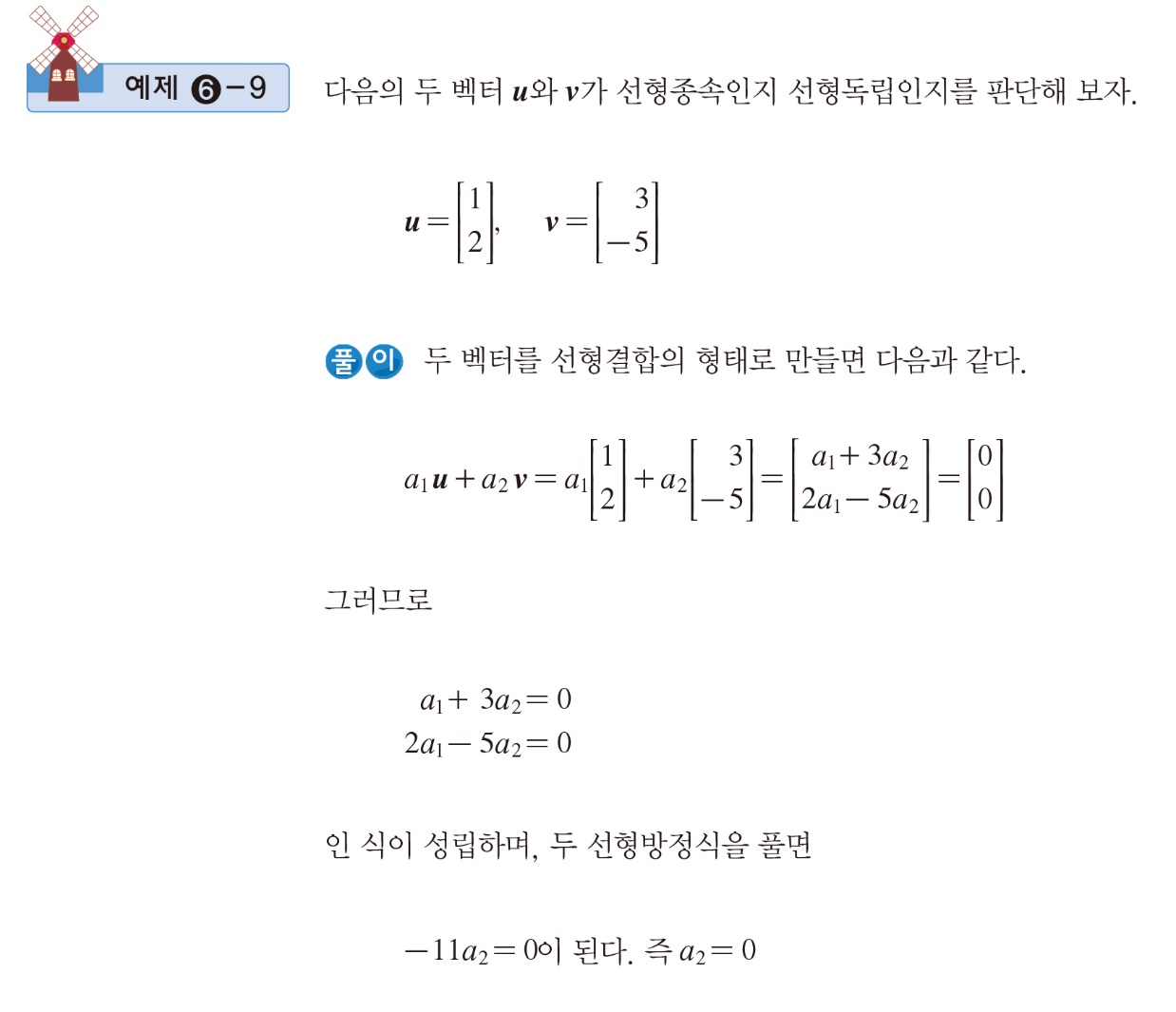 6.1
벡터공간과 선형독립
23
LINEAR ALGEBRA
Chapter 6. 백터공간
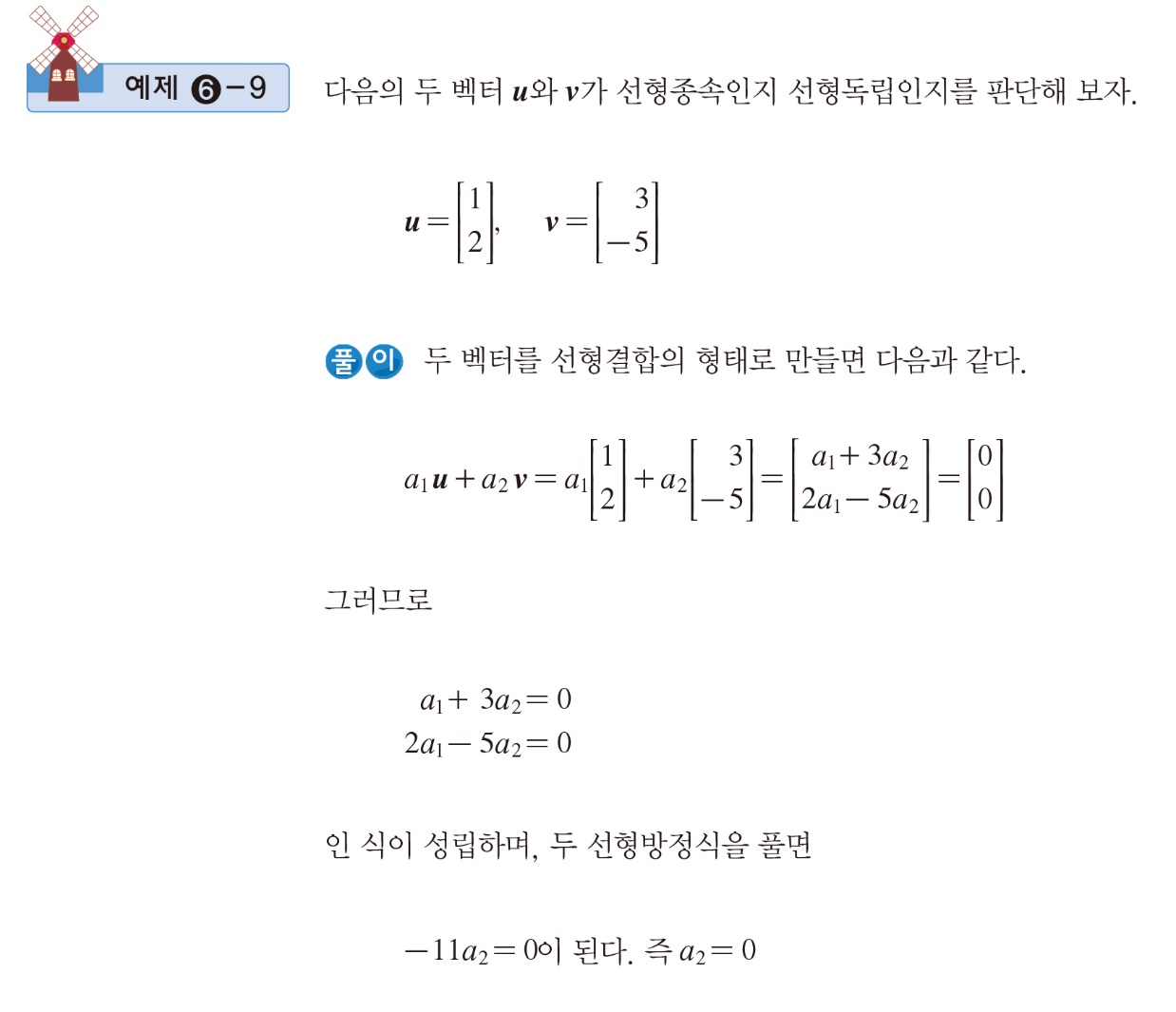 6.1
벡터공간과 선형독립
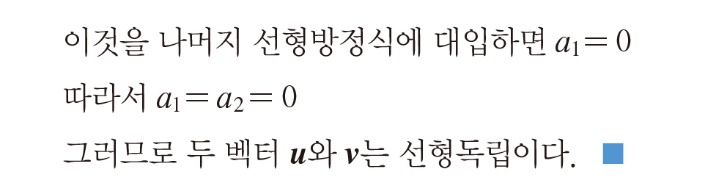 24
LINEAR ALGEBRA
Chapter 6. 백터공간
6.1
벡터공간과 선형독립
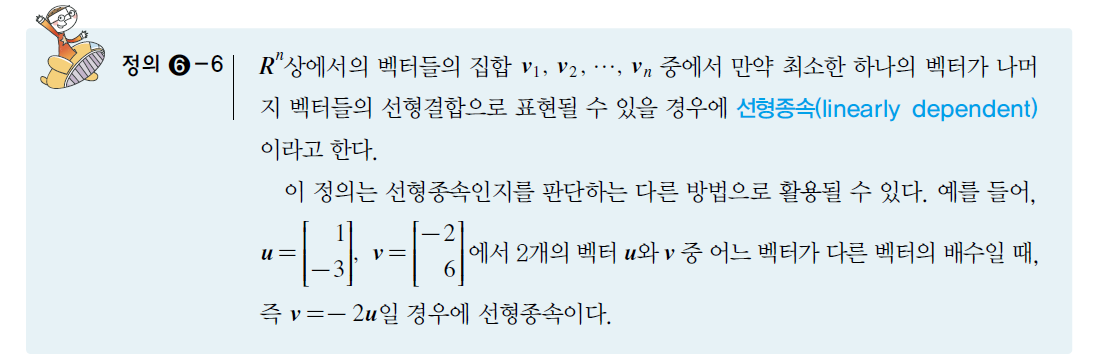 25
LINEAR ALGEBRA
Chapter 6. 백터공간
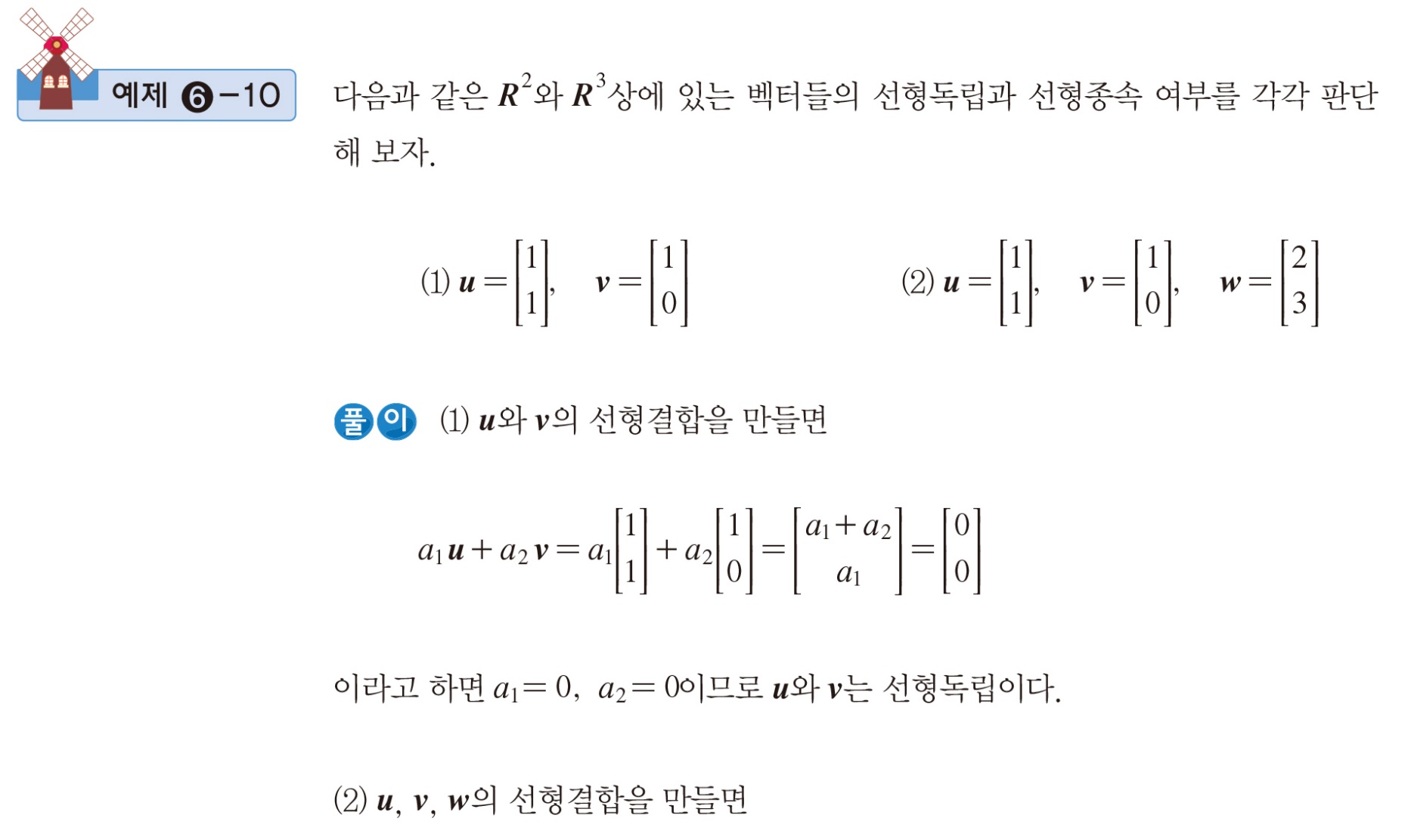 6.1
벡터공간과 선형독립
26
LINEAR ALGEBRA
Chapter 6. 백터공간
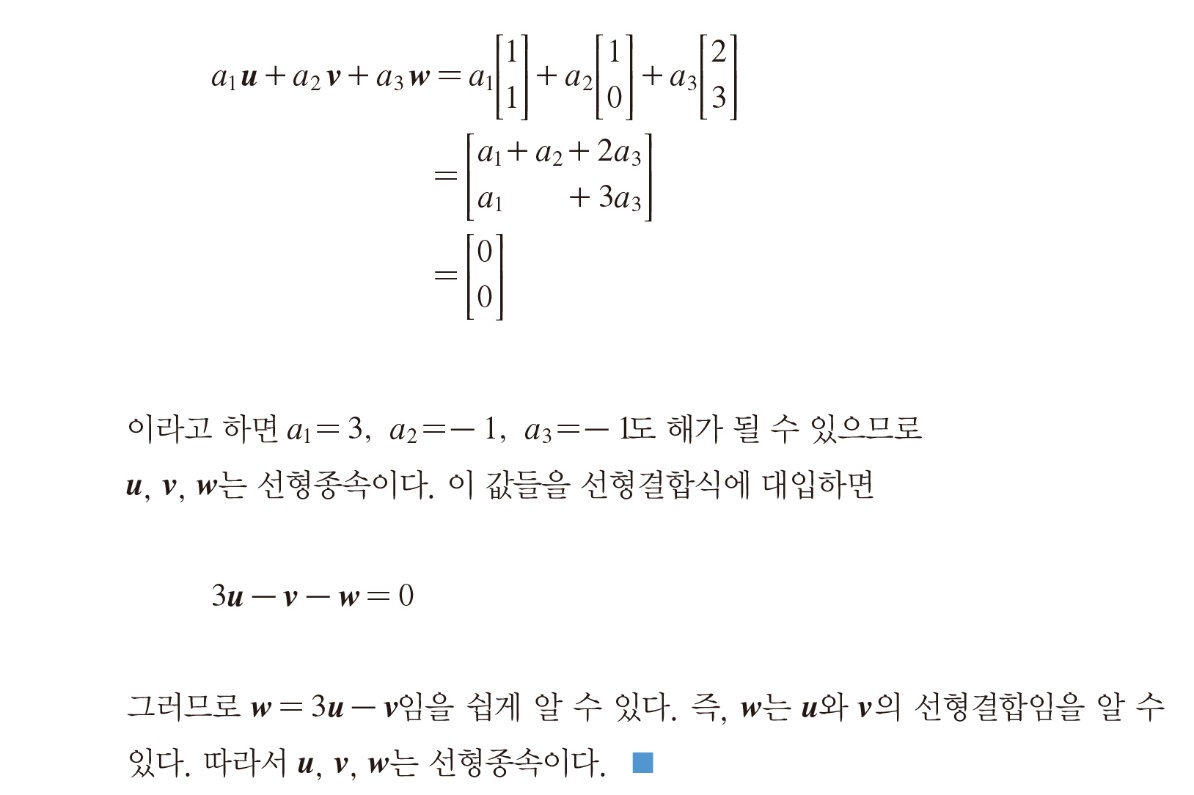 6.1
벡터공간과 선형독립
27
LINEAR ALGEBRA
Chapter 6. 백터공간
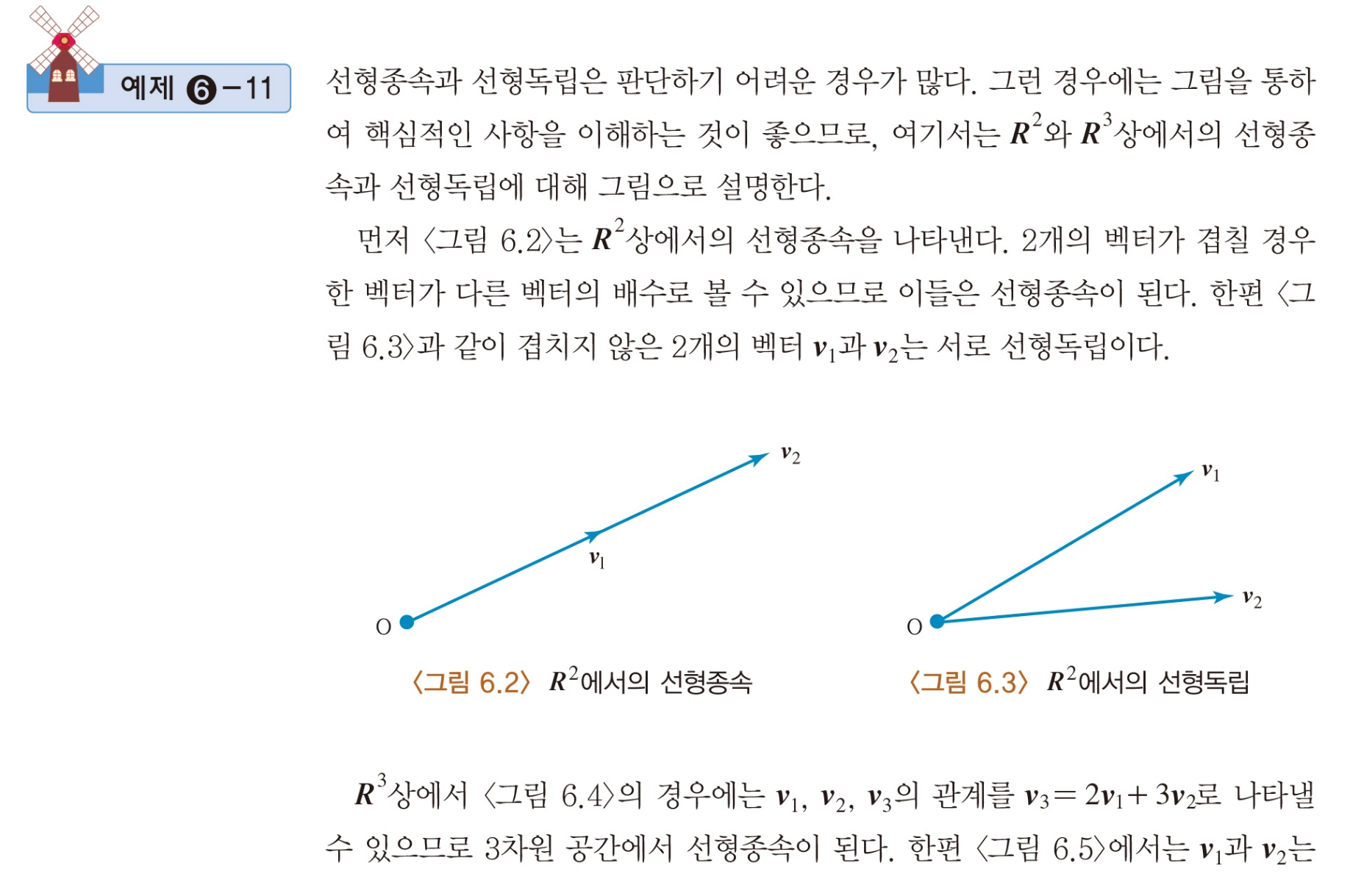 6.1
벡터공간과 선형독립
28
LINEAR ALGEBRA
Chapter 6. 백터공간
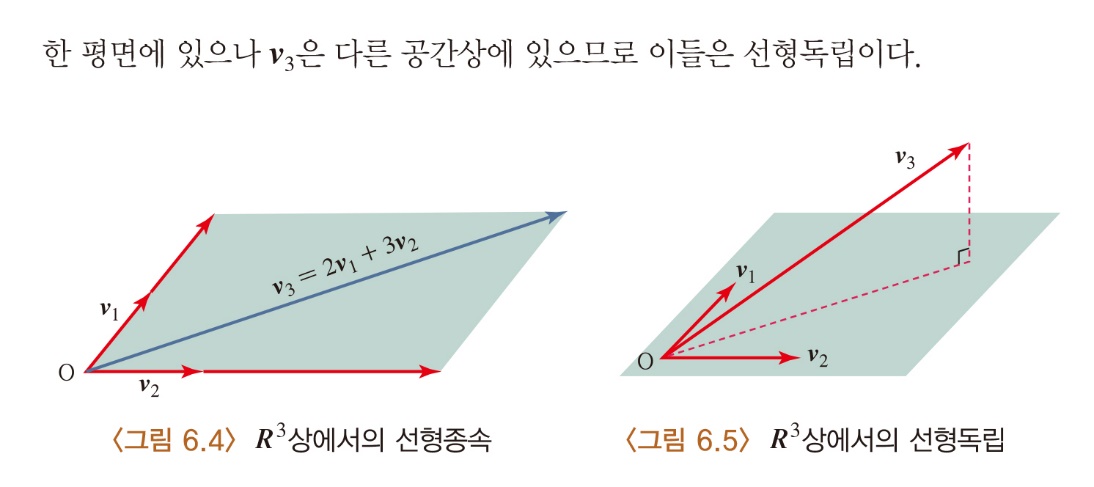 6.1
벡터공간과 선형독립
29
LINEAR ALGEBRA
Chapter 6. 백터공간
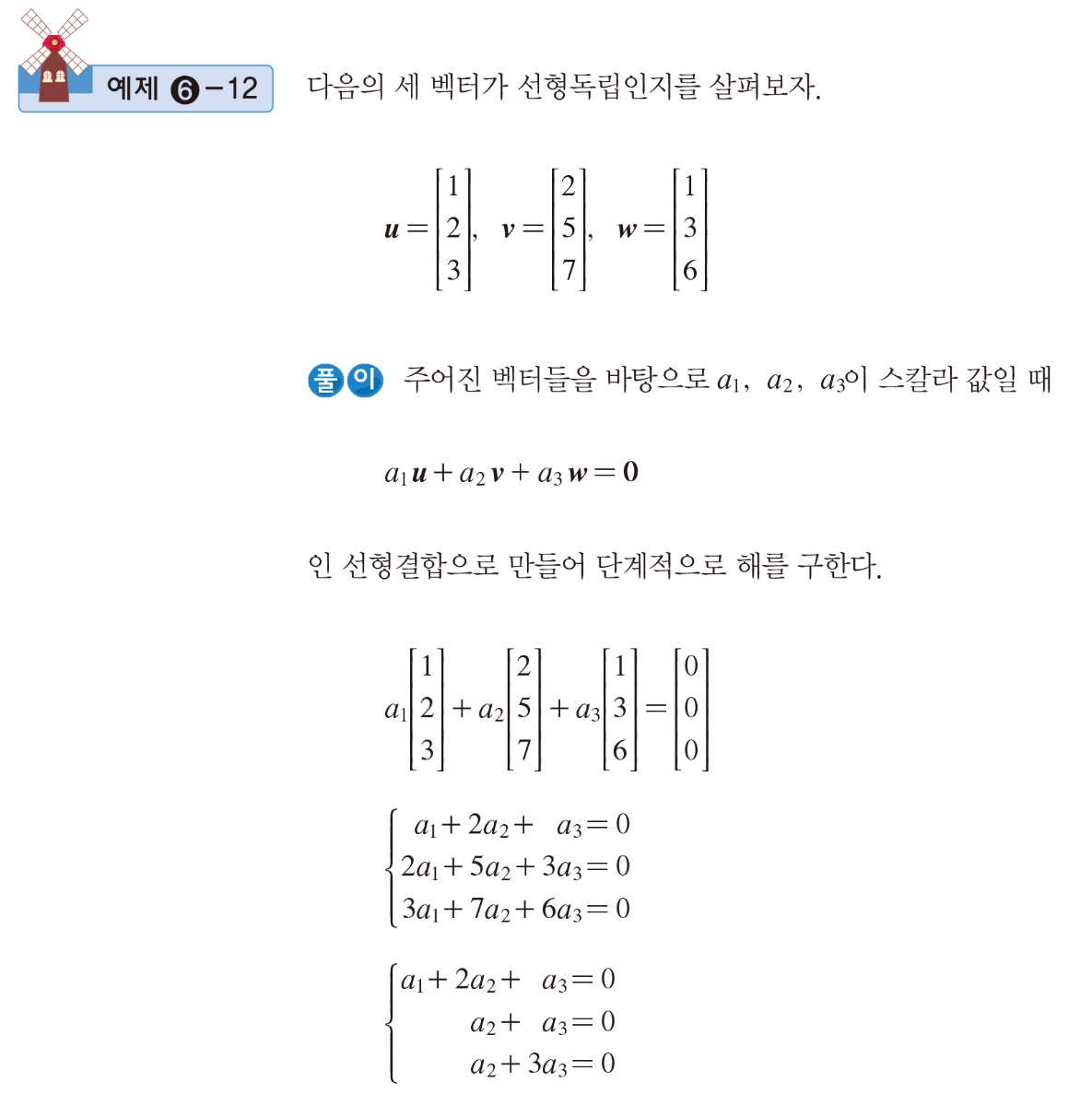 6.1
벡터공간과 선형독립
30
LINEAR ALGEBRA
Chapter 6. 백터공간
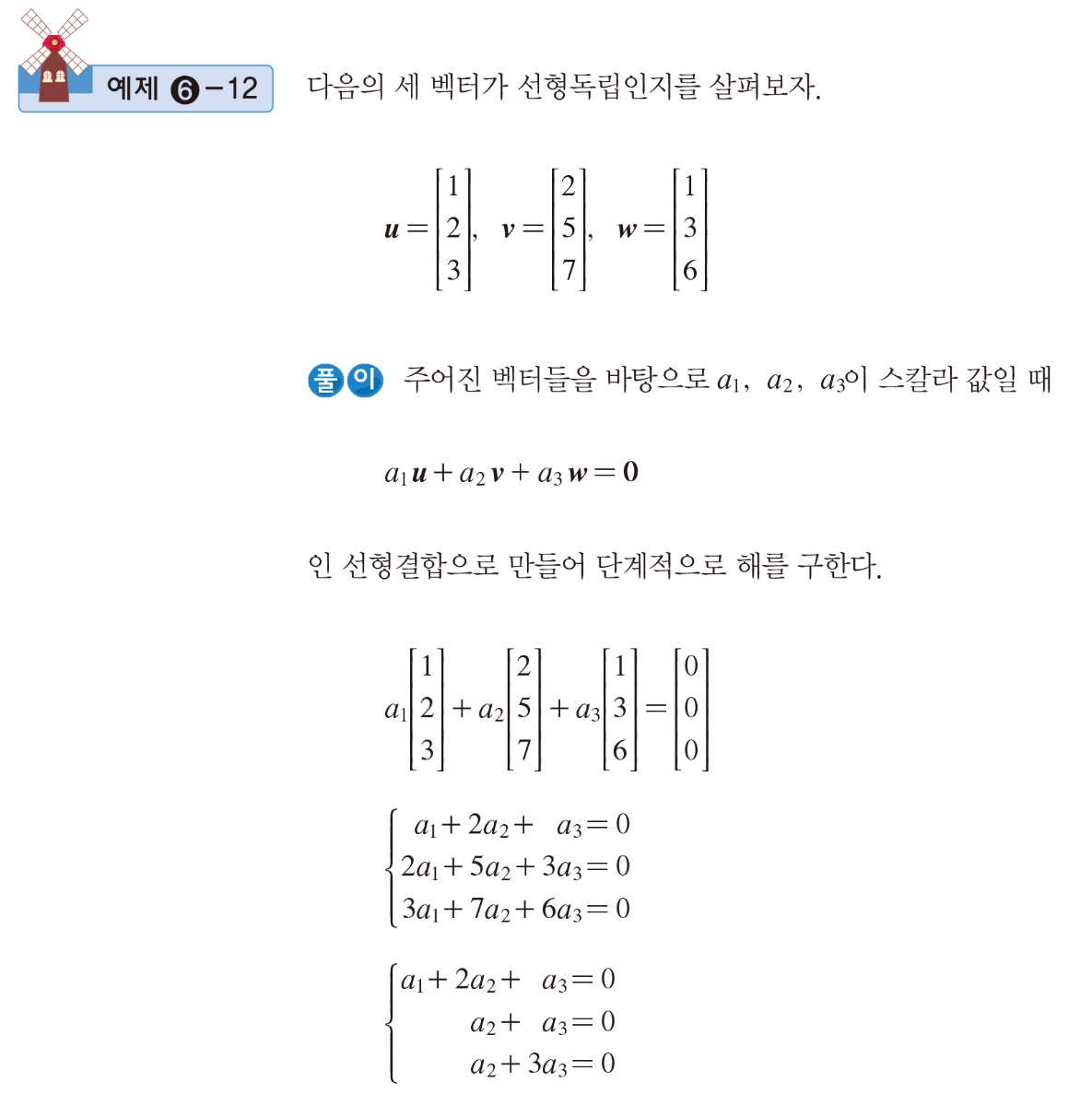 6.1
벡터공간과 선형독립
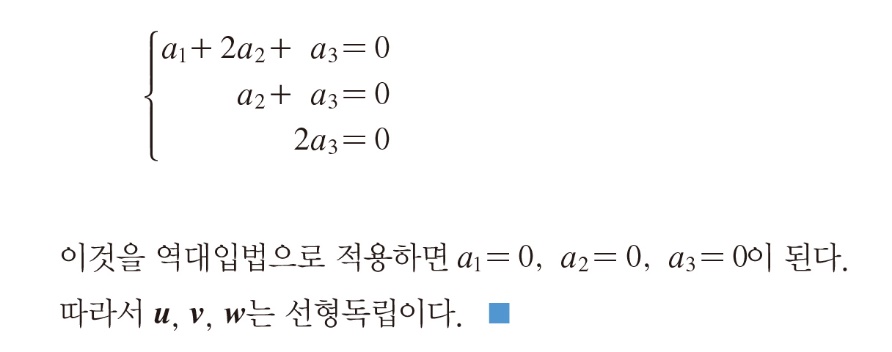 31
LINEAR ALGEBRA
Chapter 6. 백터공간
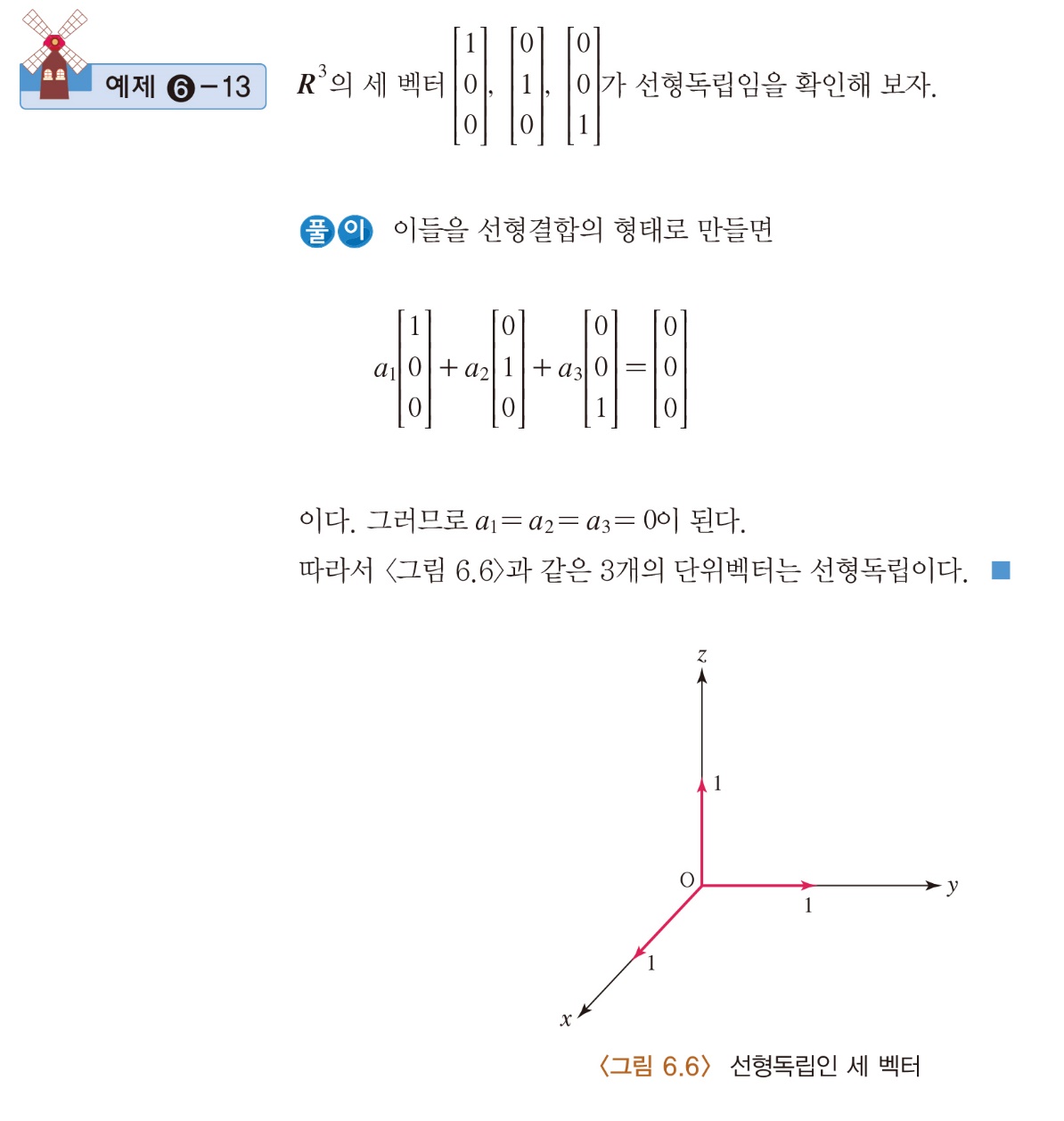 6.1
벡터공간과 선형독립
32
LINEAR ALGEBRA
Chapter 6. 백터공간
6.1
벡터공간과 선형독립
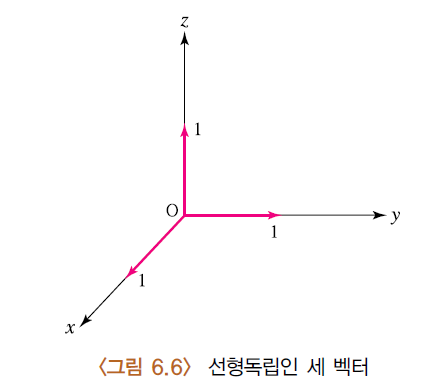 33
LINEAR ALGEBRA
Chapter 6. 백터공간
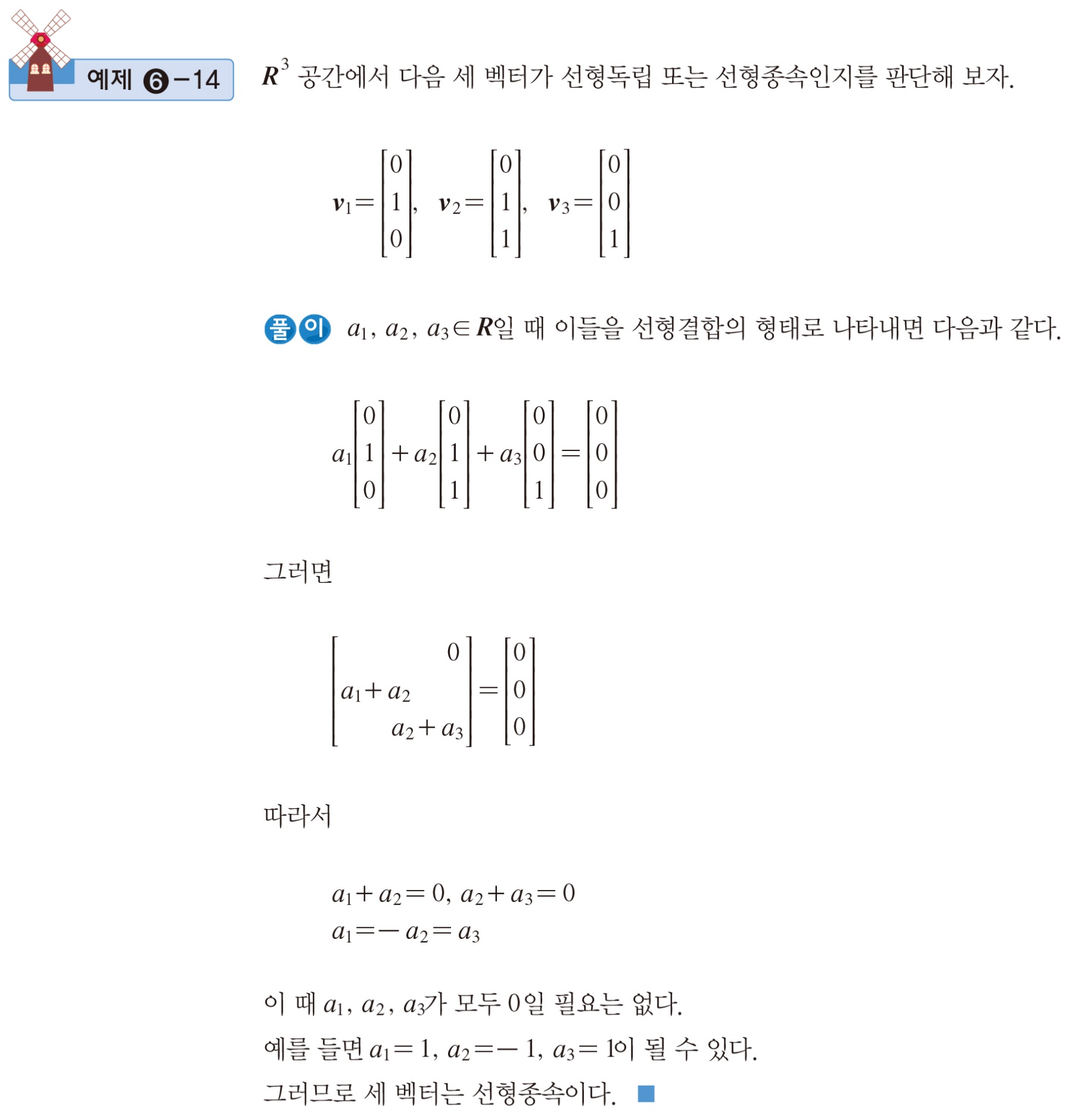 6.1
벡터공간과 선형독립
34
LINEAR ALGEBRA
Chapter 6. 백터공간
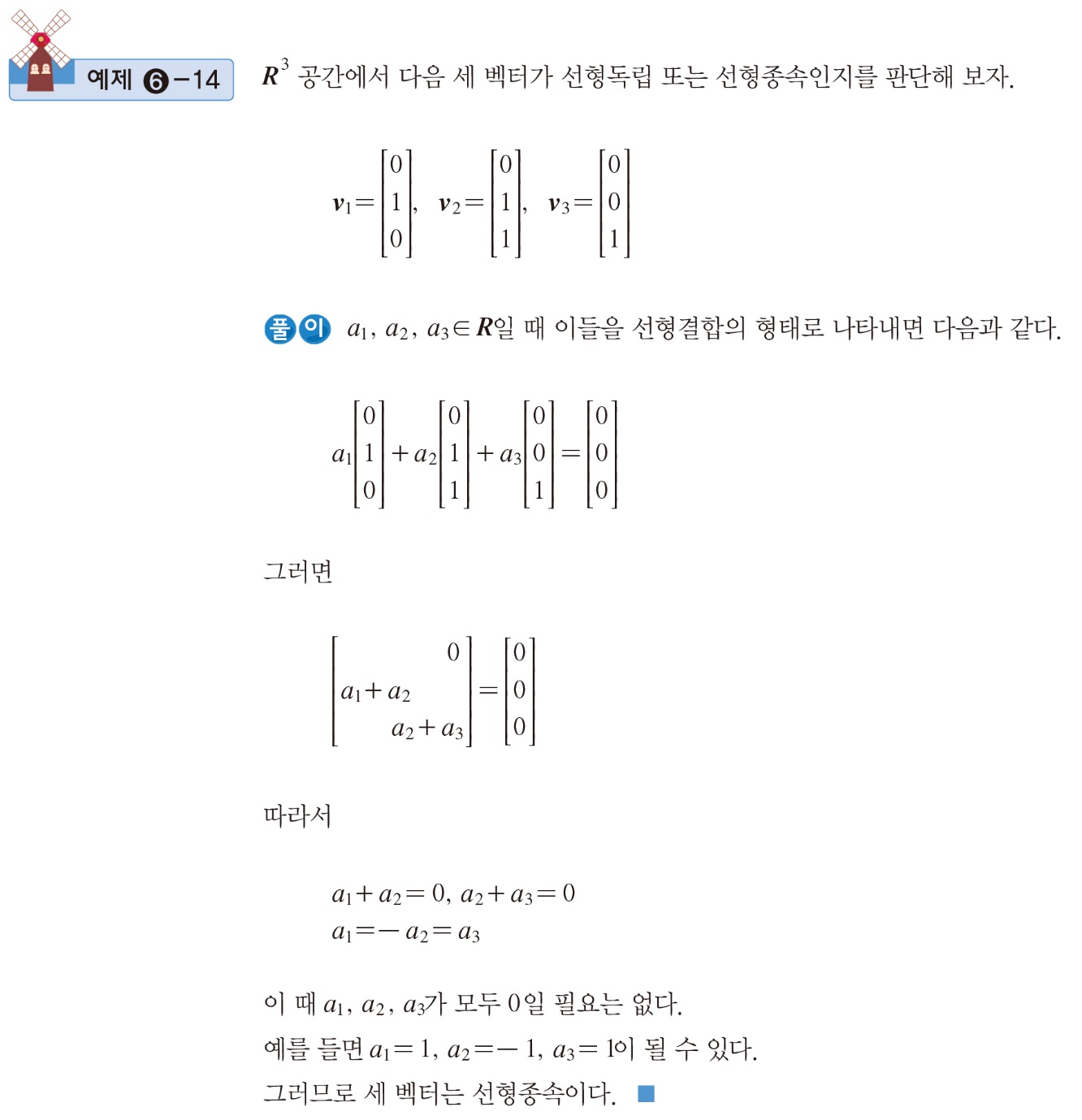 6.1
벡터공간과 선형독립
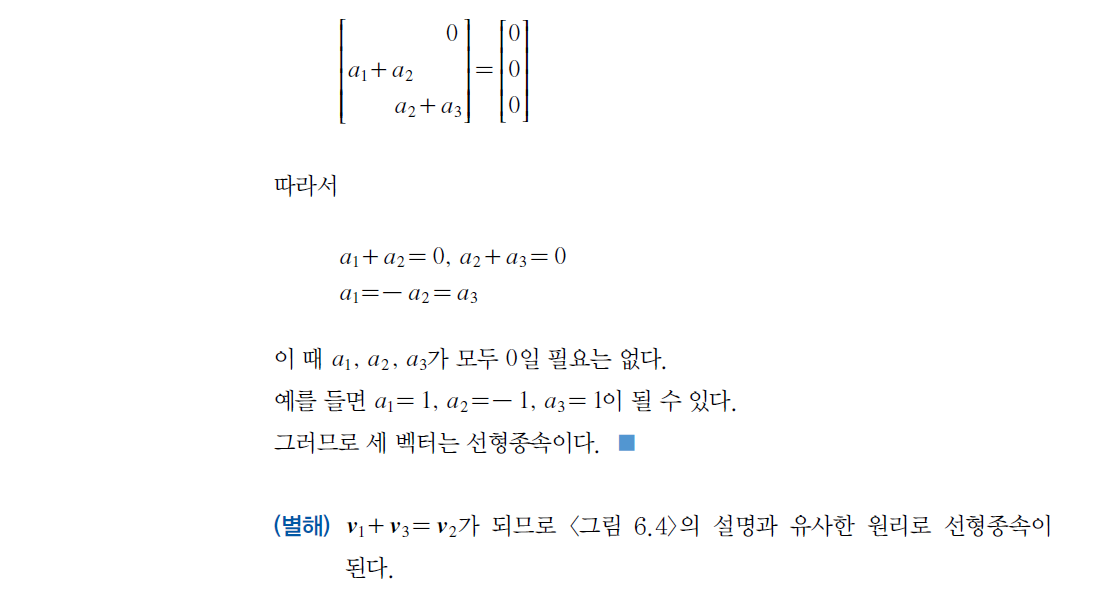 35
LINEAR ALGEBRA
Chapter 6. 백터공간
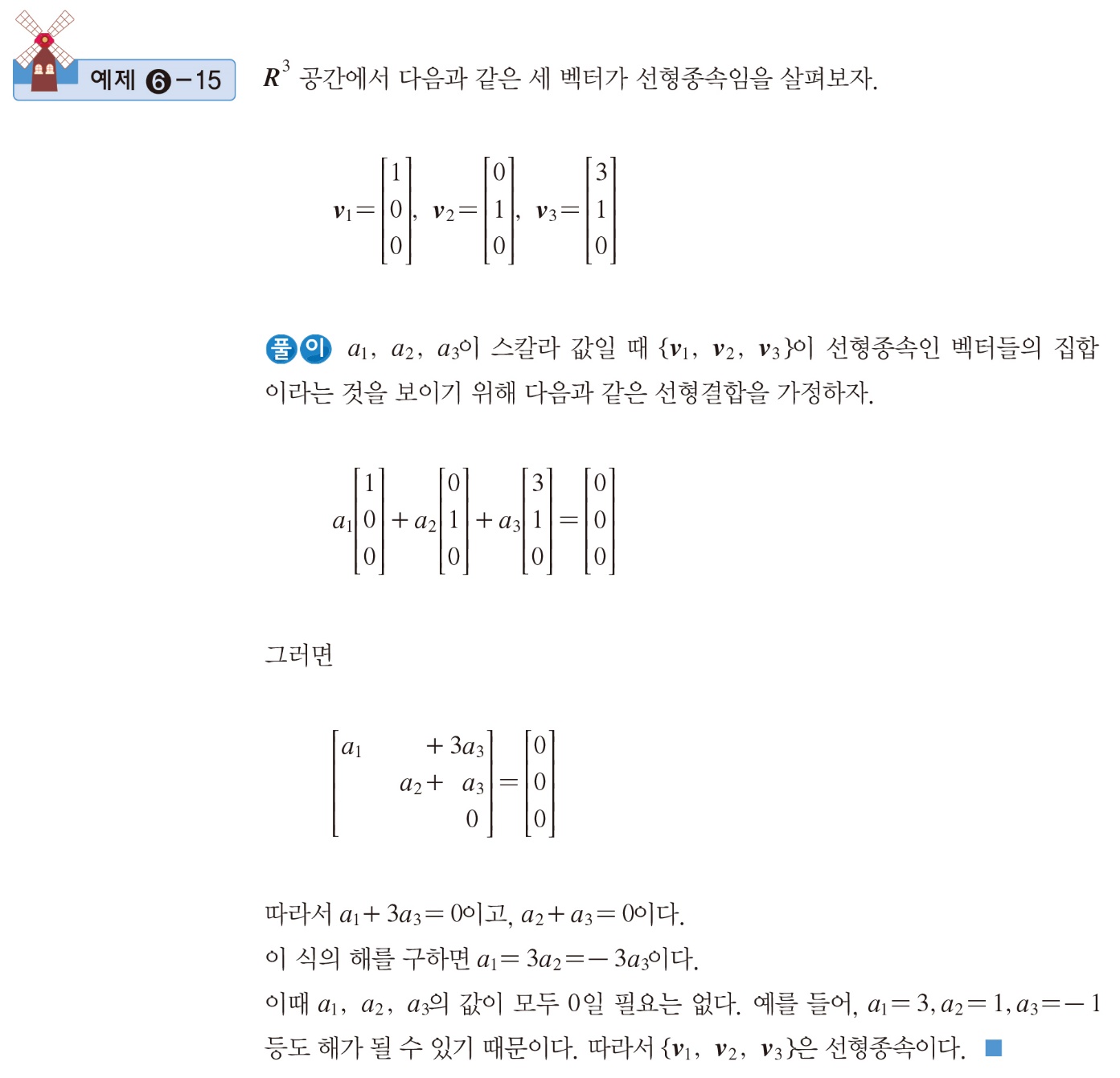 6.1
벡터공간과 선형독립
36
LINEAR ALGEBRA
Chapter 6. 백터공간
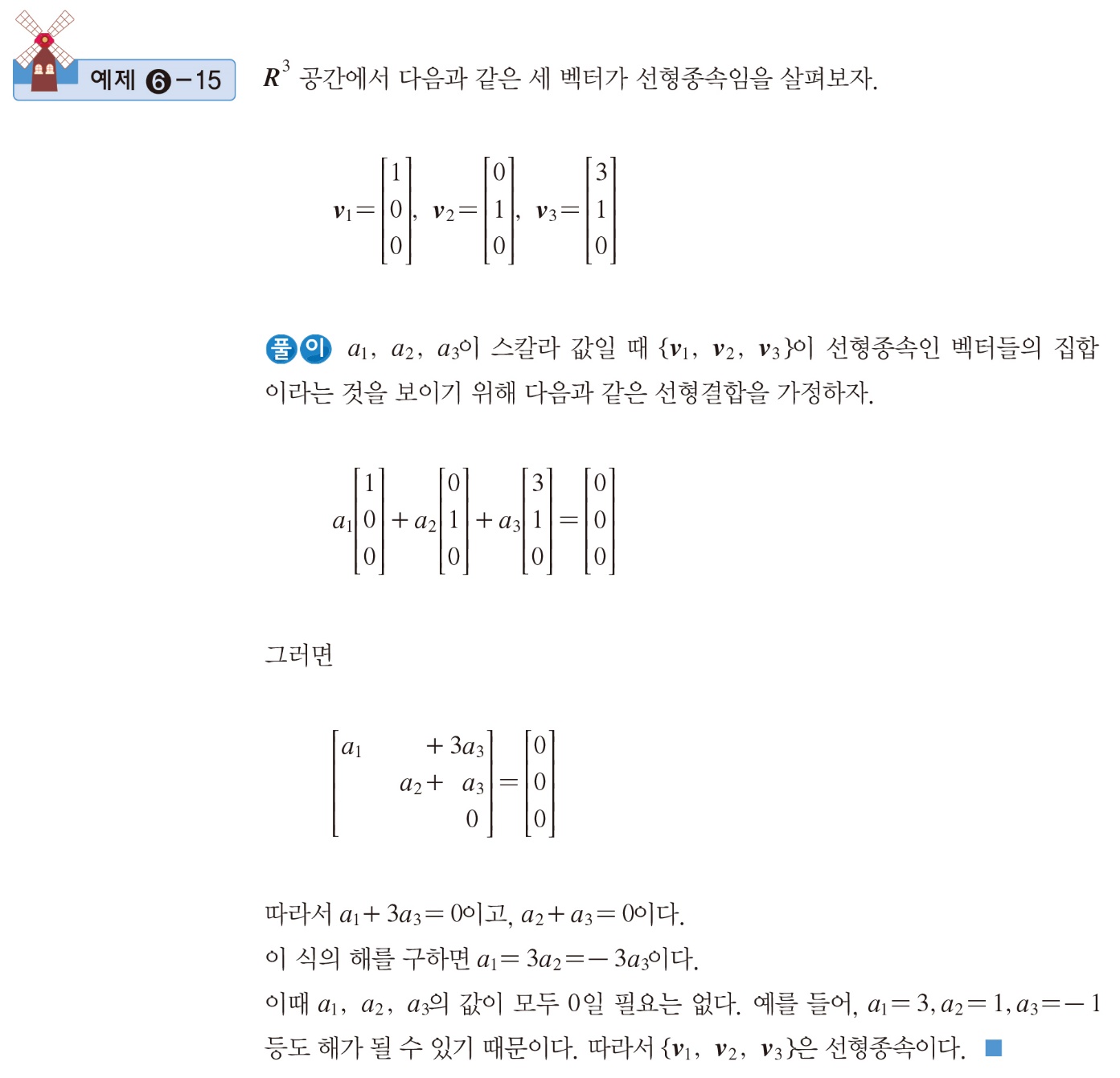 6.1
벡터공간과 선형독립
37
LINEAR ALGEBRA
Chapter 6. 백터공간
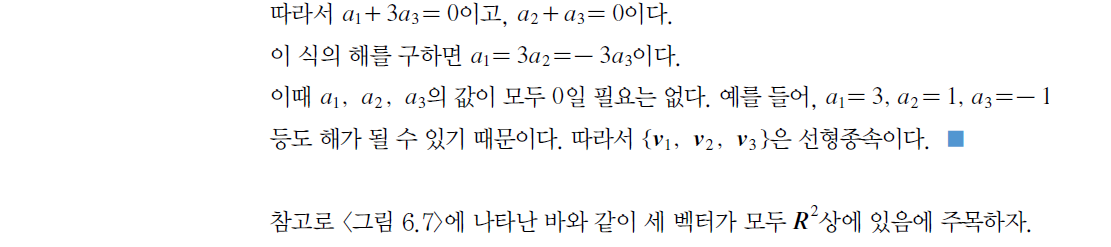 6.1
벡터공간과 선형독립
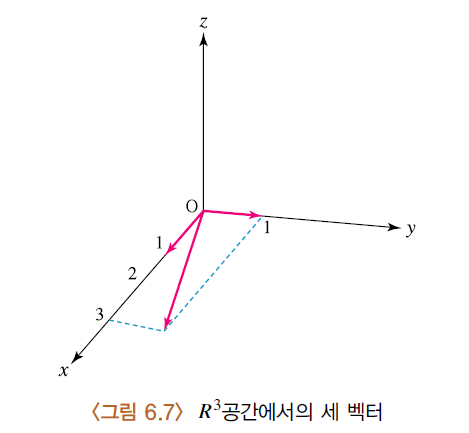 38
LINEAR ALGEBRA
Chapter 6. 백터공간
6.1
벡터공간과 선형독립
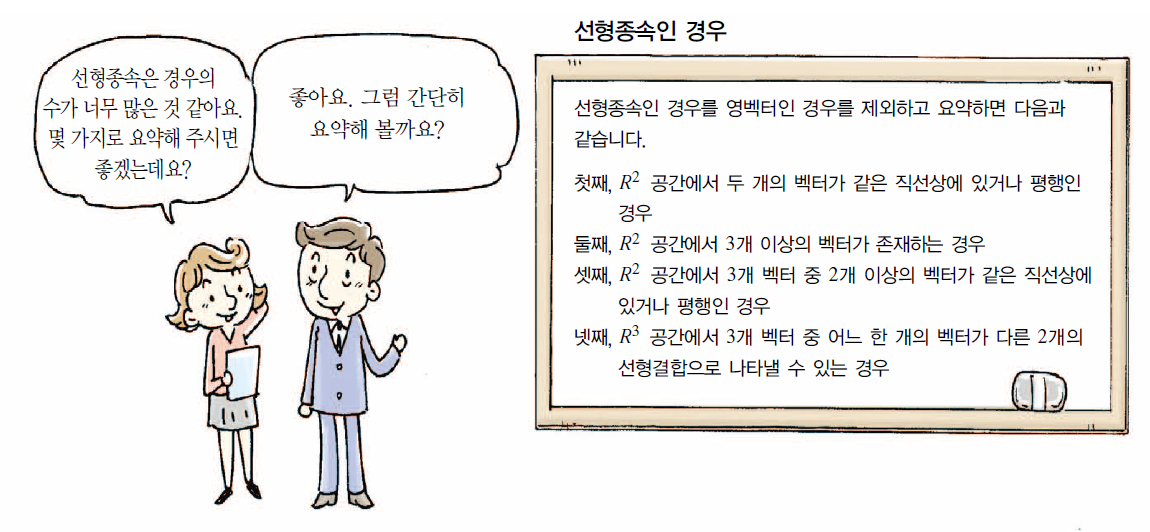 39
LINEAR ALGEBRA
Chapter 6. 백터공간
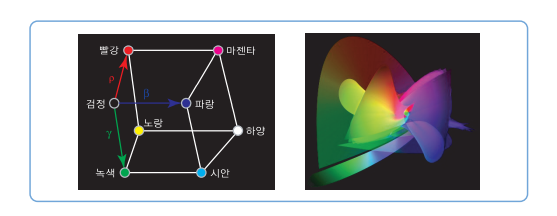 6.2
생성, 기저, 차원
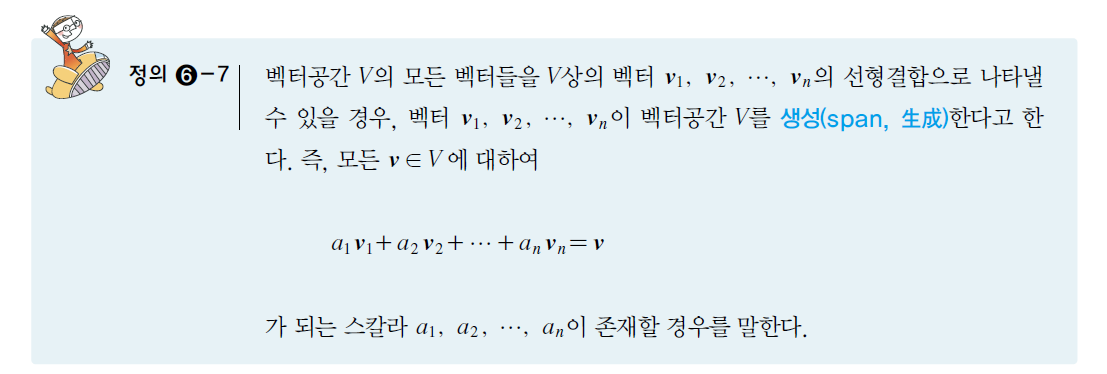 40
LINEAR ALGEBRA
Chapter 6. 백터공간
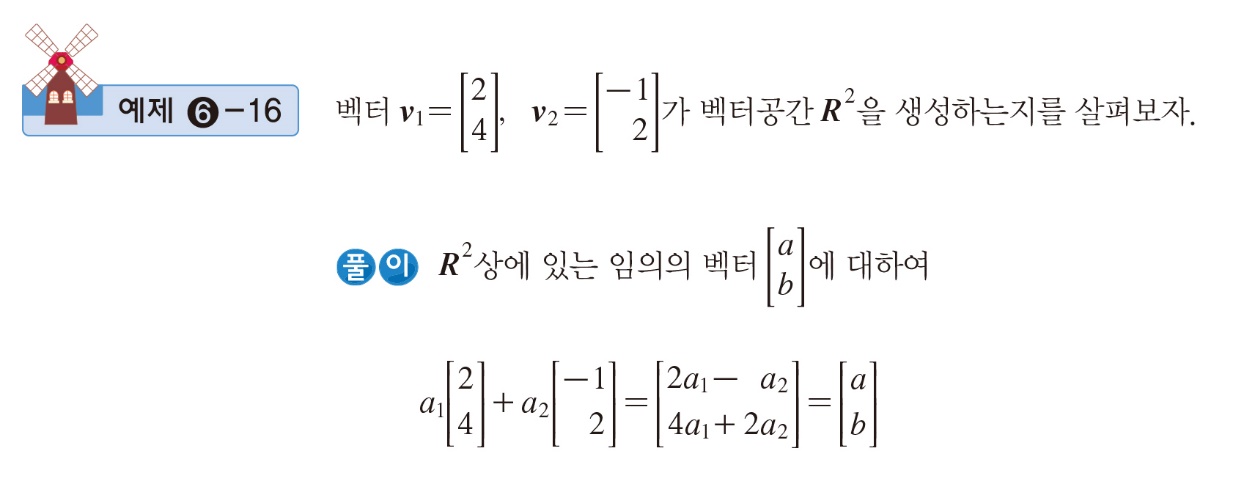 6.2
생성, 기저, 차원
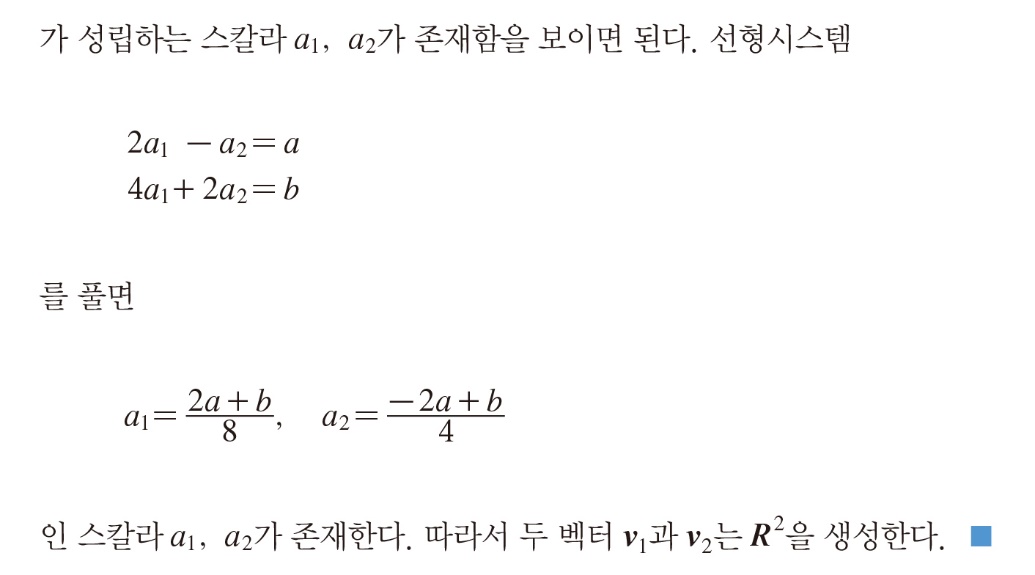 41
LINEAR ALGEBRA
Chapter 6. 백터공간
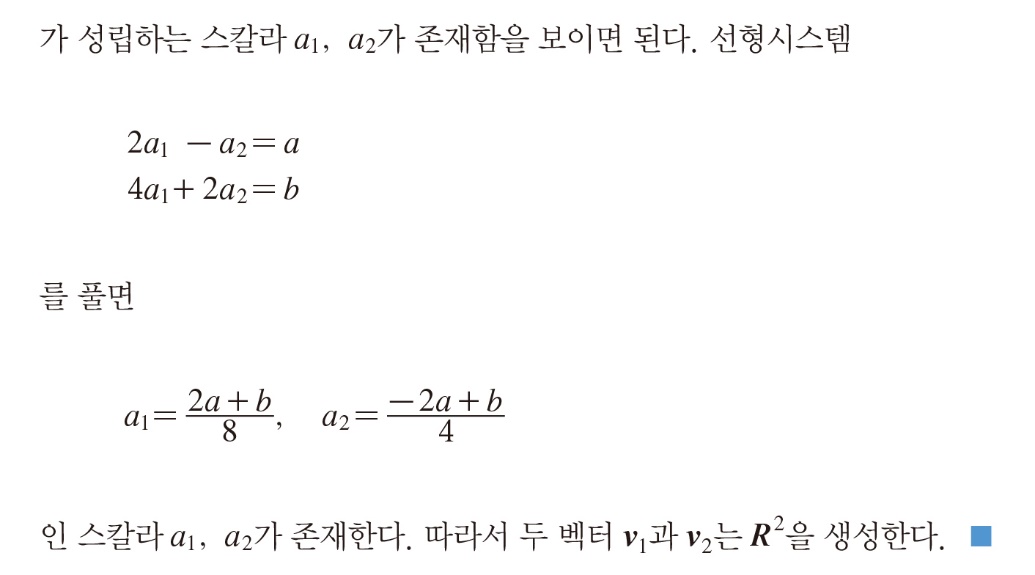 6.2
생성, 기저, 차원
42
LINEAR ALGEBRA
Chapter 6. 백터공간
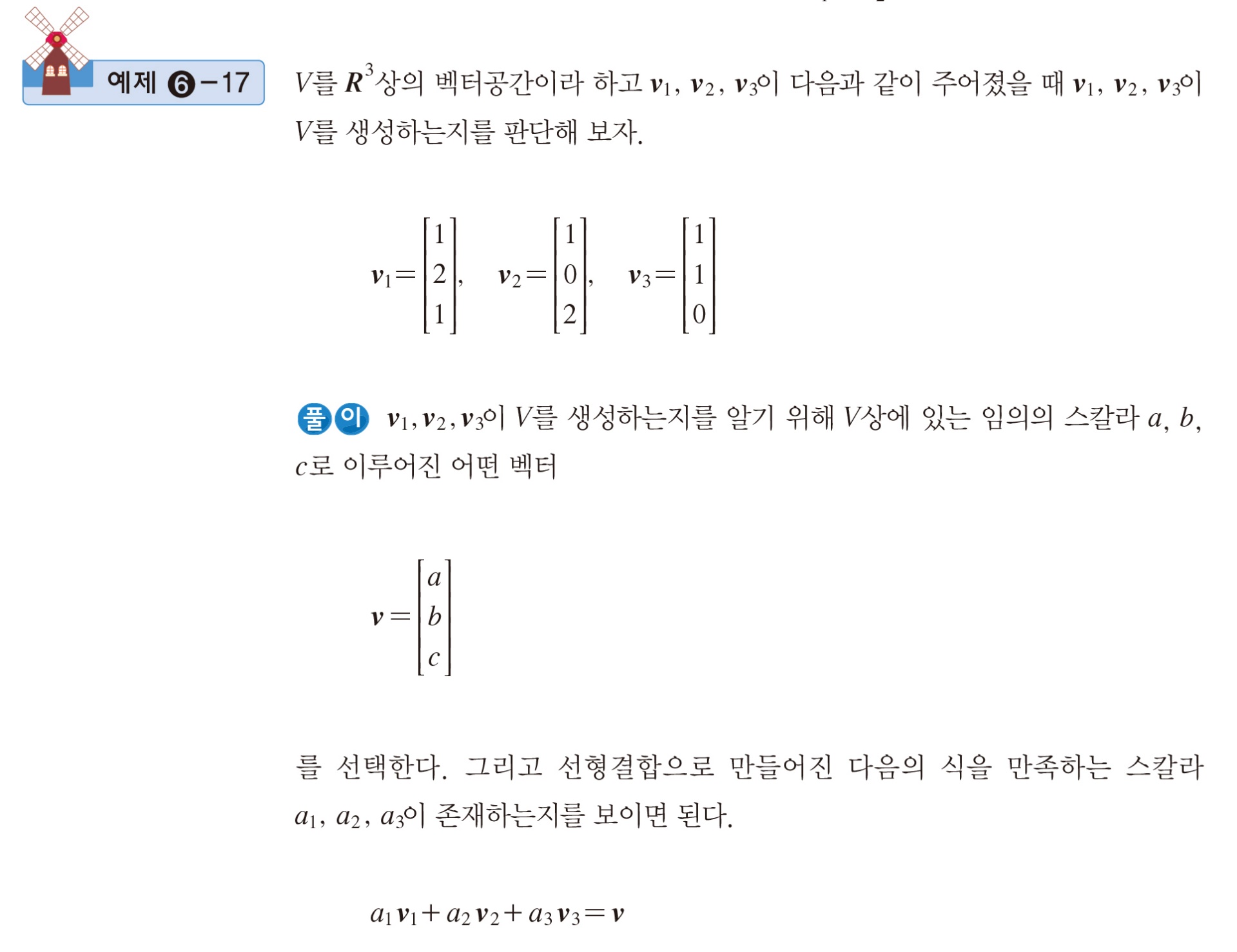 6.2
생성, 기저, 차원
43
LINEAR ALGEBRA
Chapter 6. 백터공간
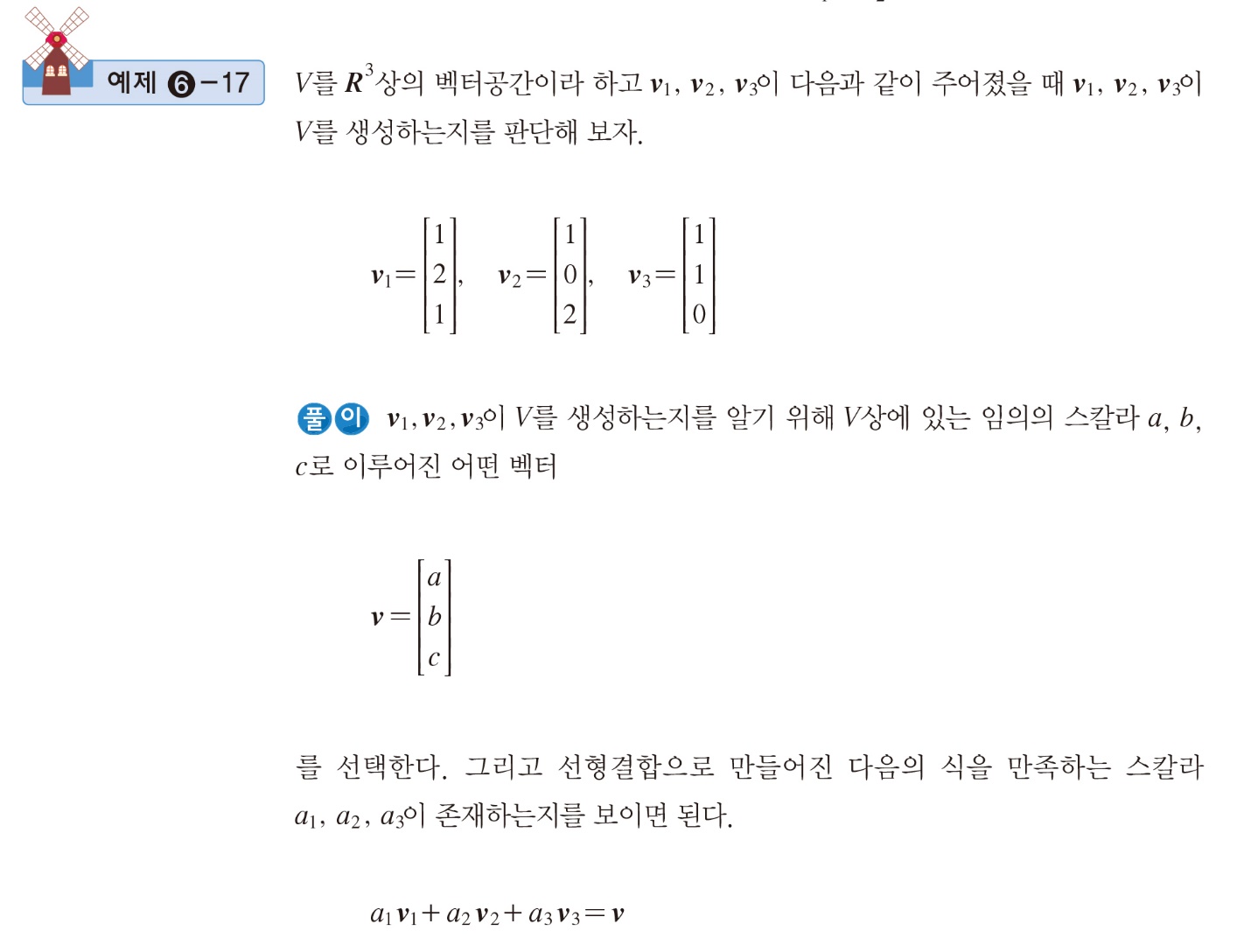 6.2
생성, 기저, 차원
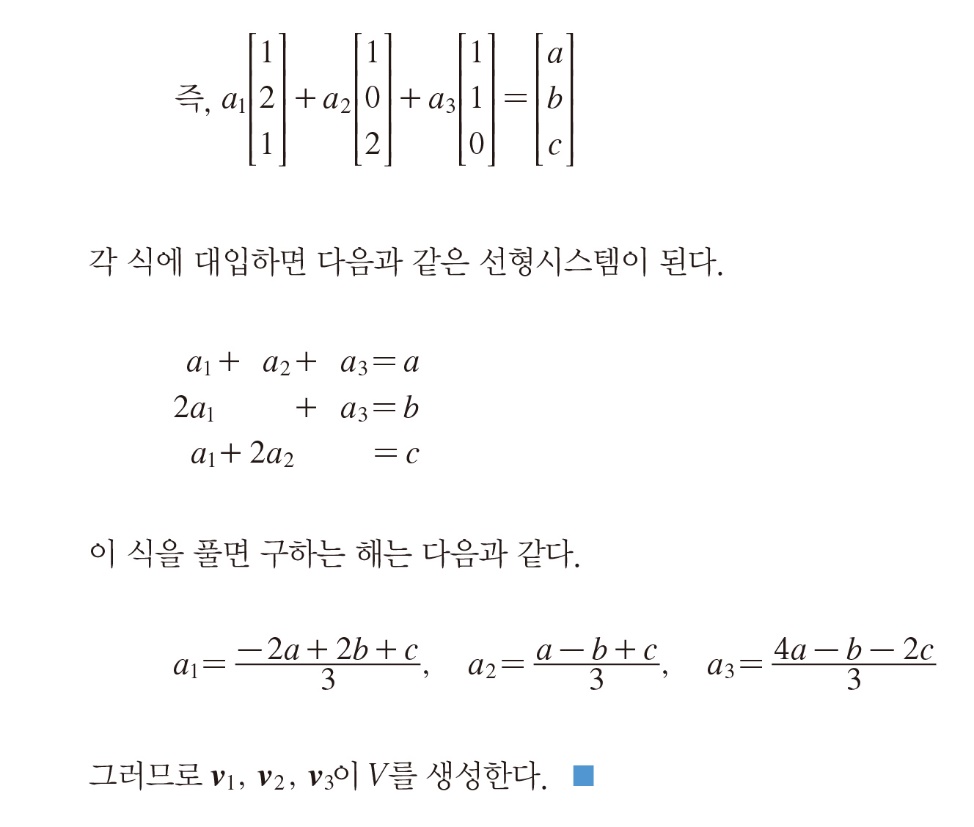 44
LINEAR ALGEBRA
Chapter 6. 백터공간
6.2
생성, 기저, 차원
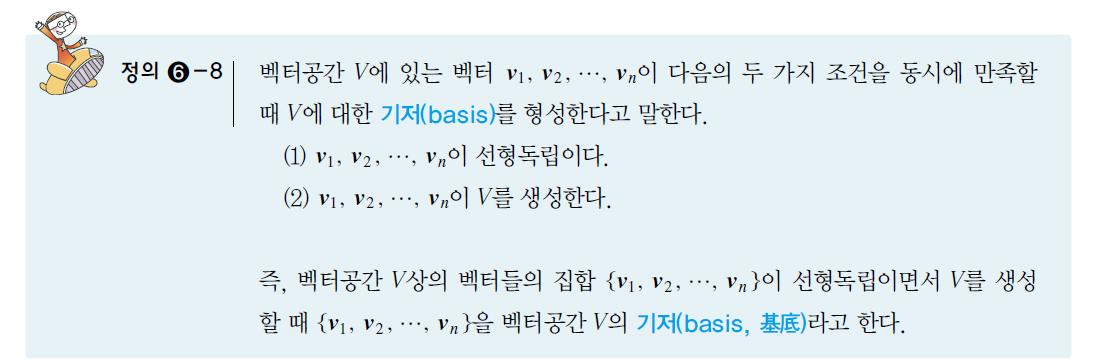 45
LINEAR ALGEBRA
Chapter 6. 백터공간
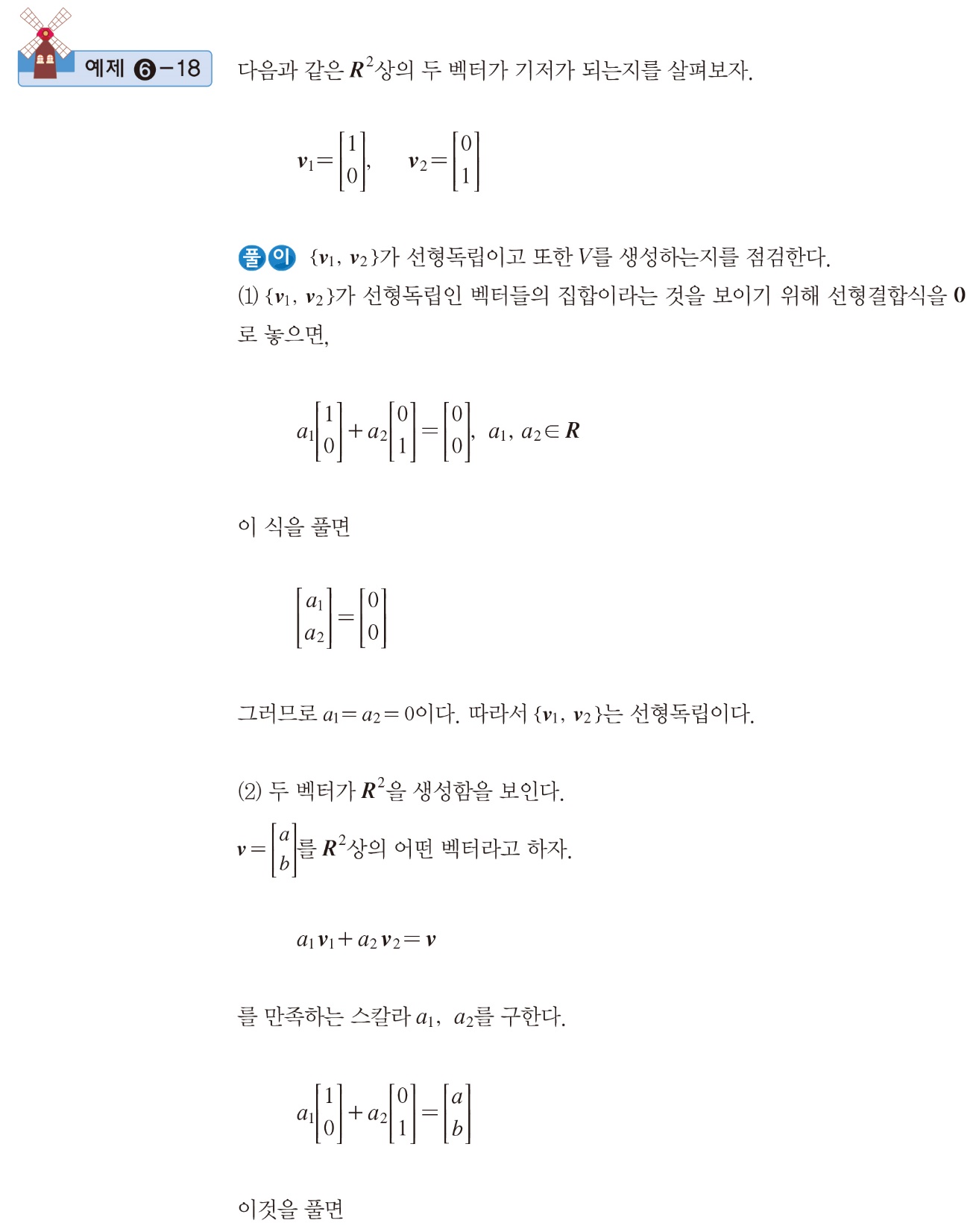 6.2
생성, 기저, 차원
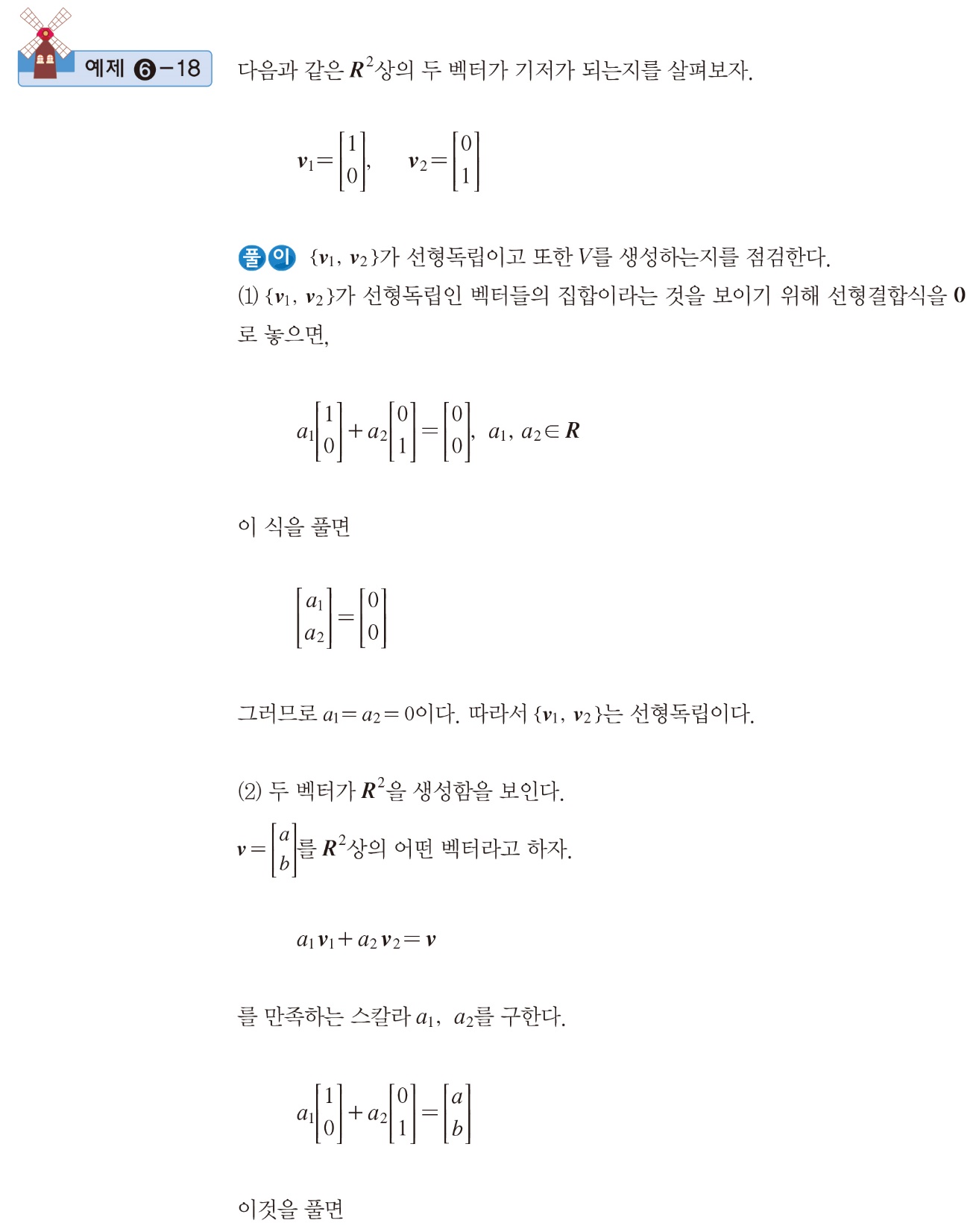 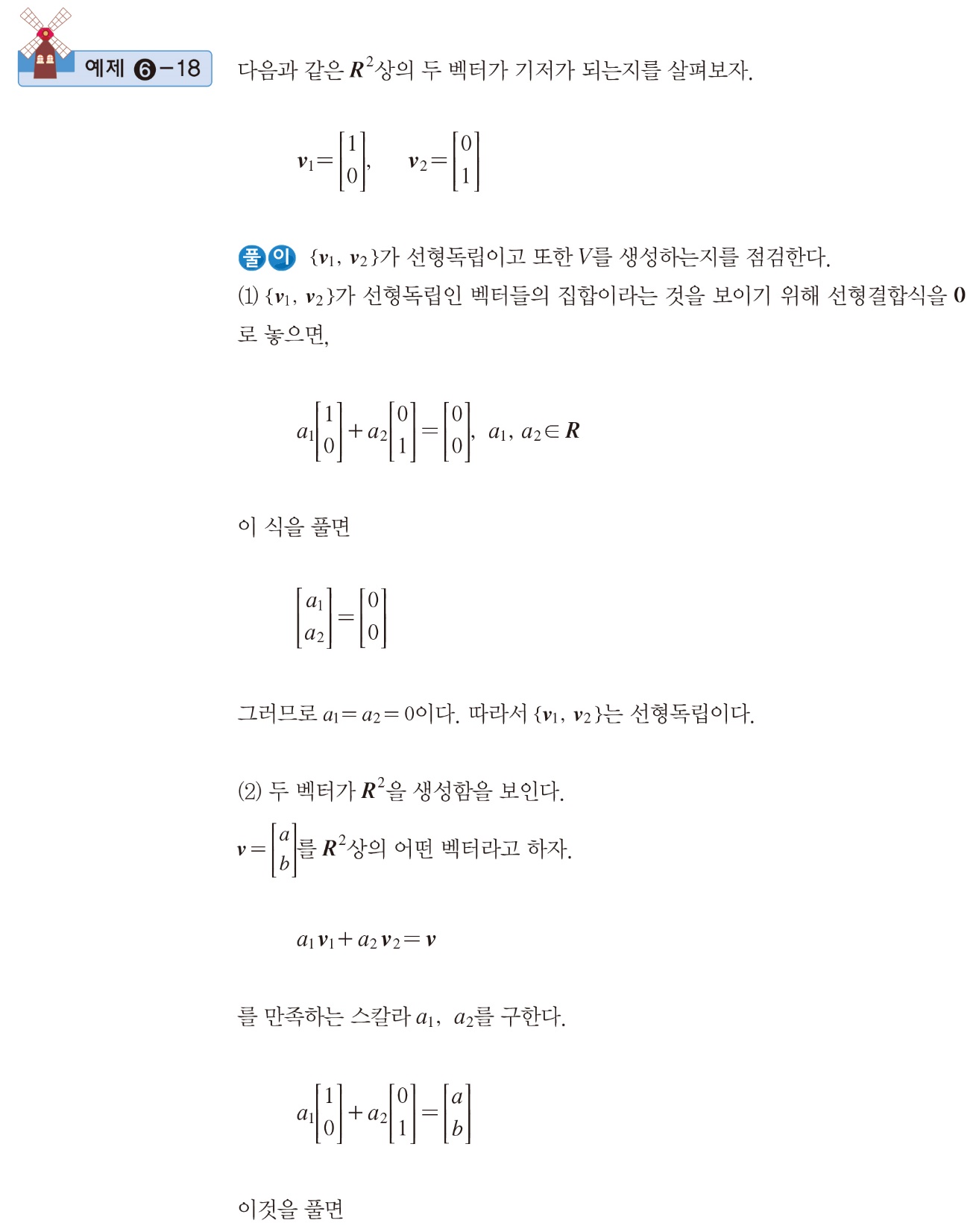 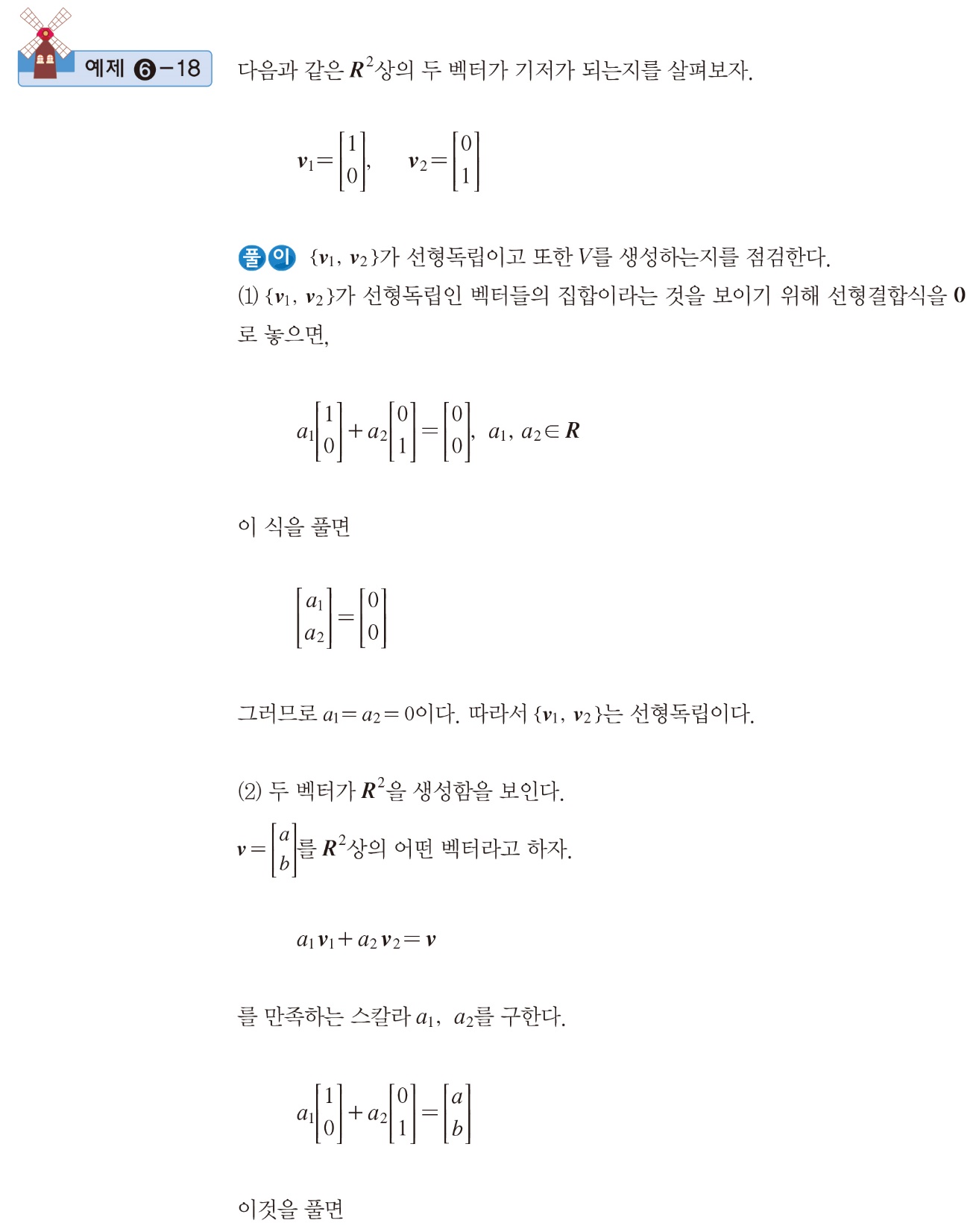 46
LINEAR ALGEBRA
Chapter 6. 백터공간
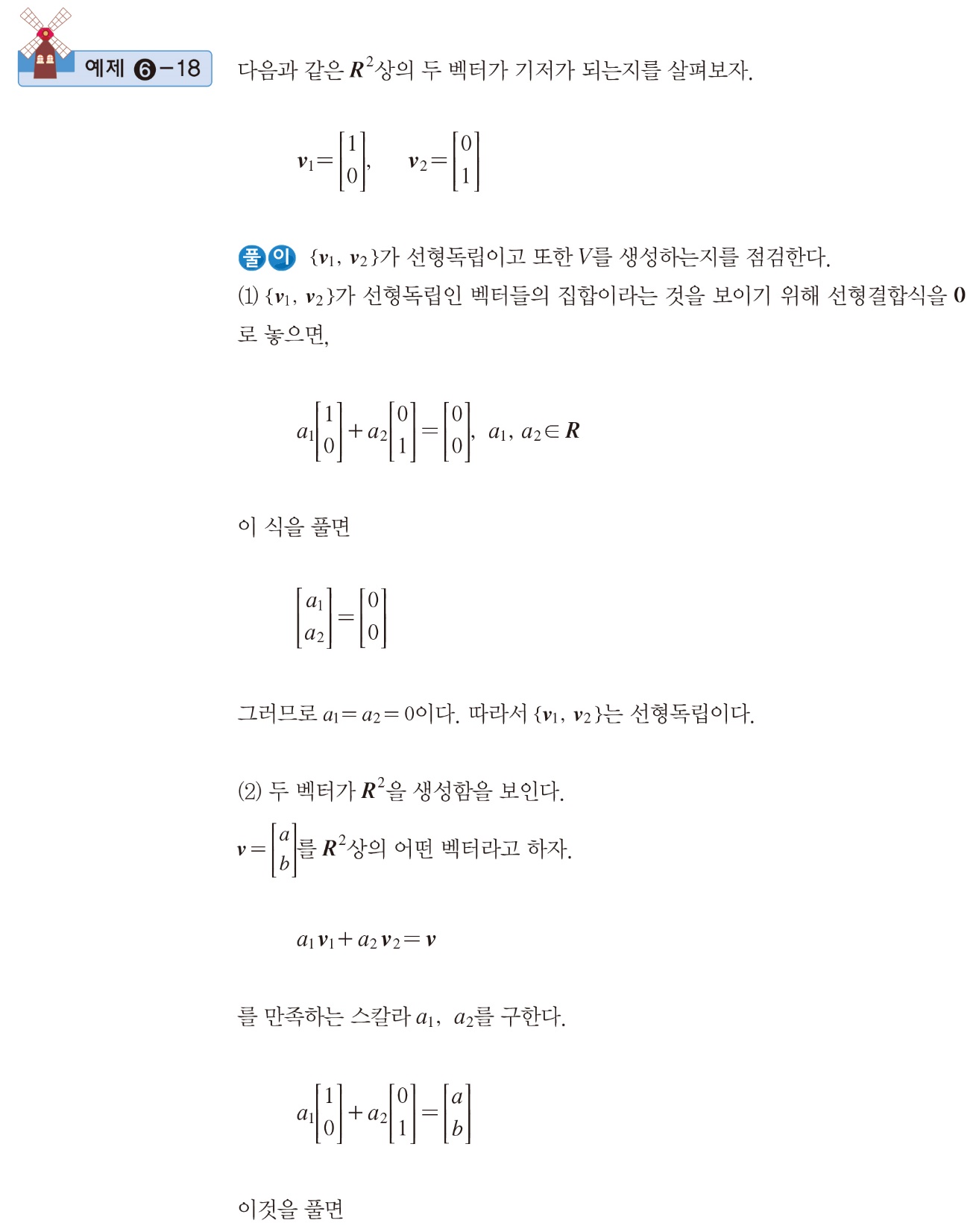 6.2
생성, 기저, 차원
47
LINEAR ALGEBRA
Chapter 6. 백터공간
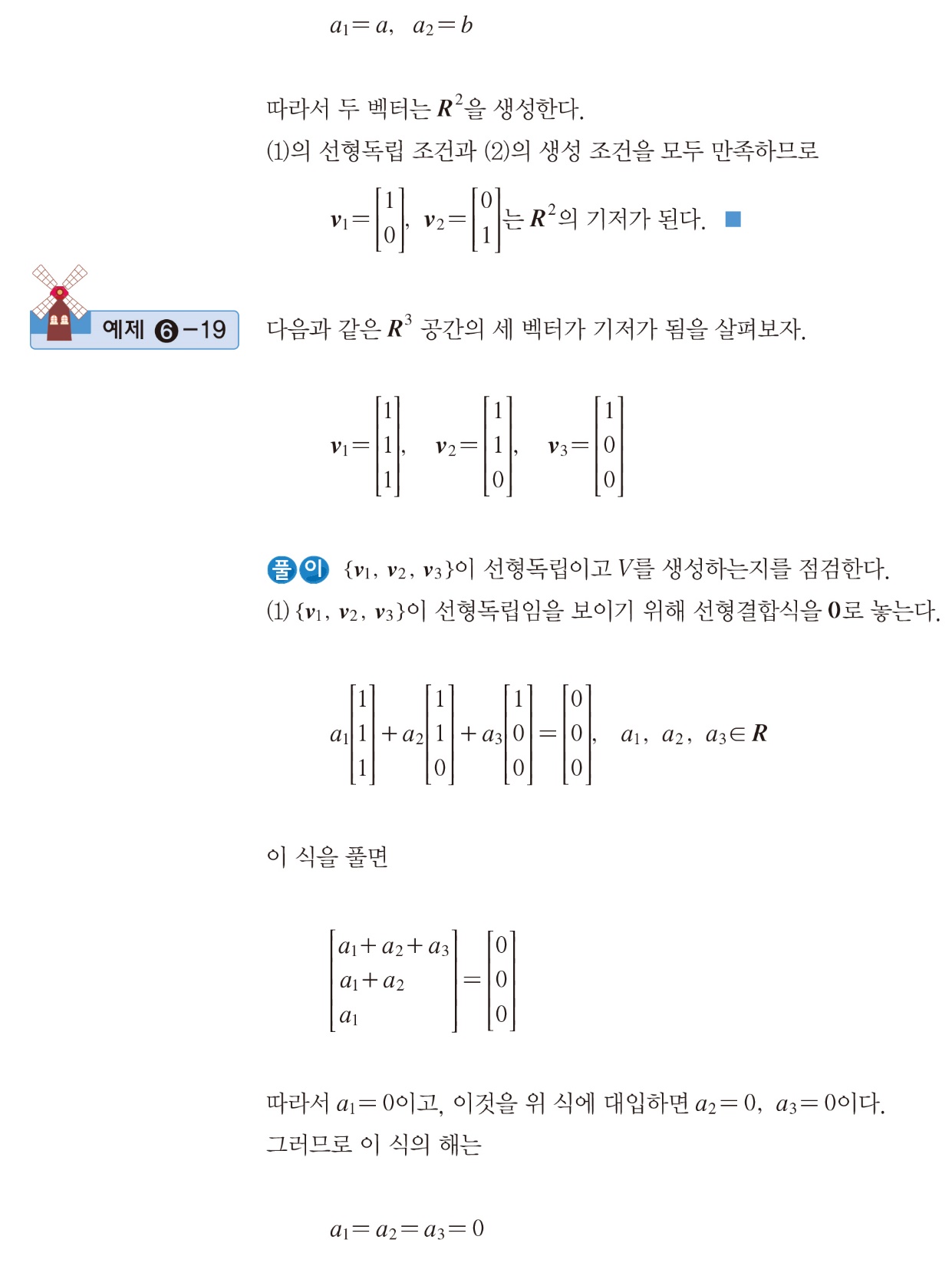 6.2
생성, 기저, 차원
48
LINEAR ALGEBRA
Chapter 6. 백터공간
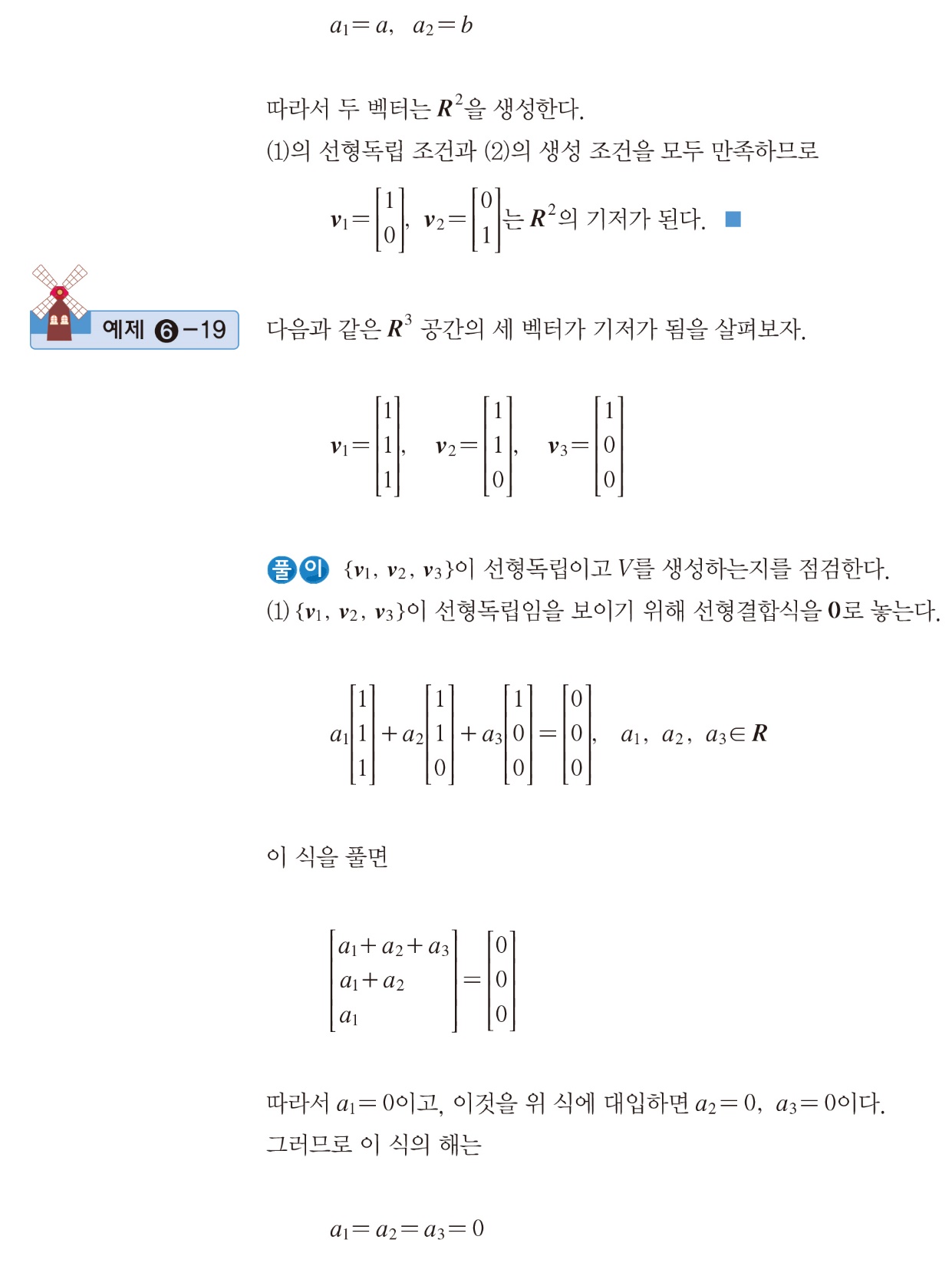 6.2
생성, 기저, 차원
49
LINEAR ALGEBRA
Chapter 6. 백터공간
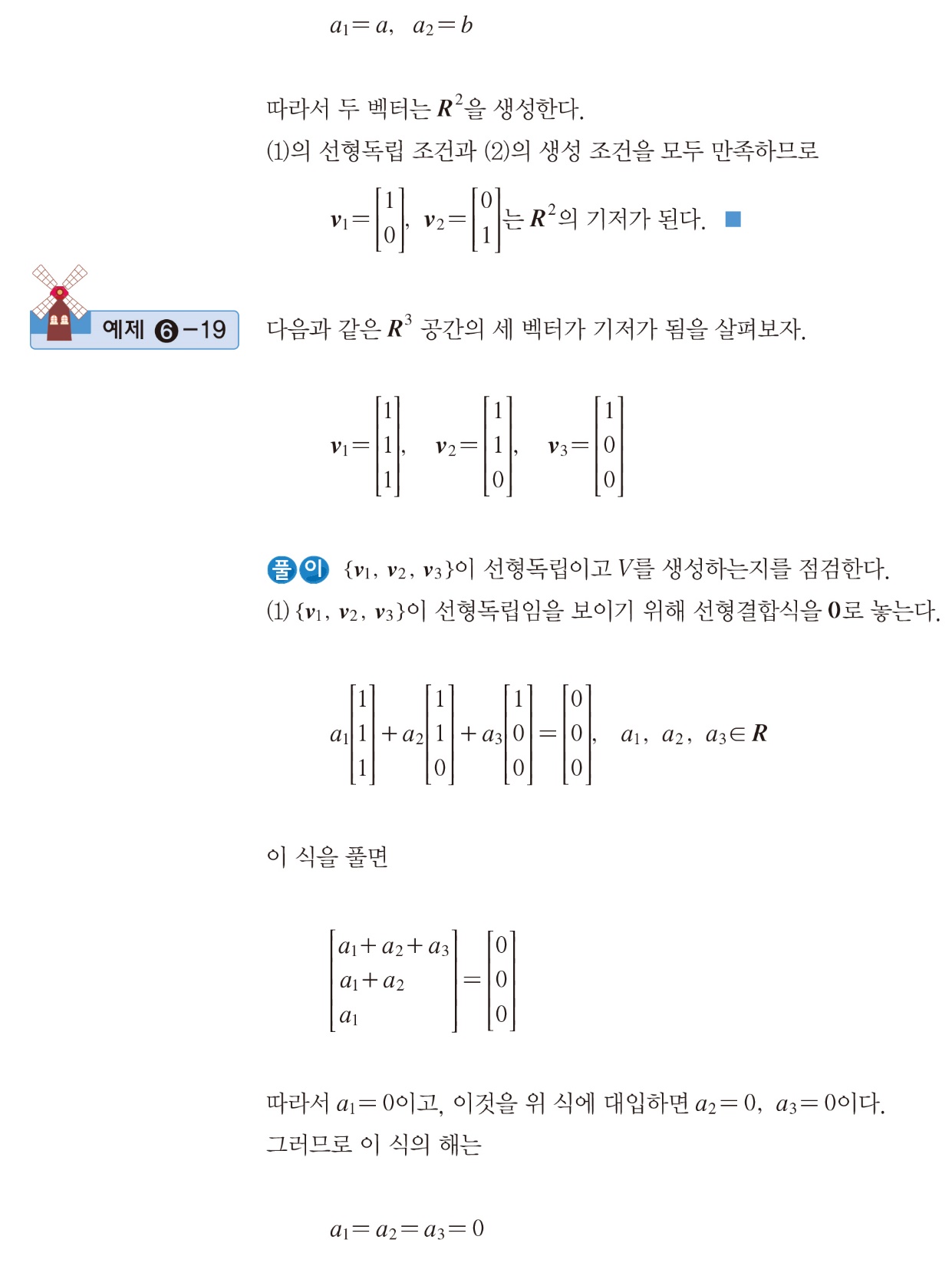 6.2
생성, 기저, 차원
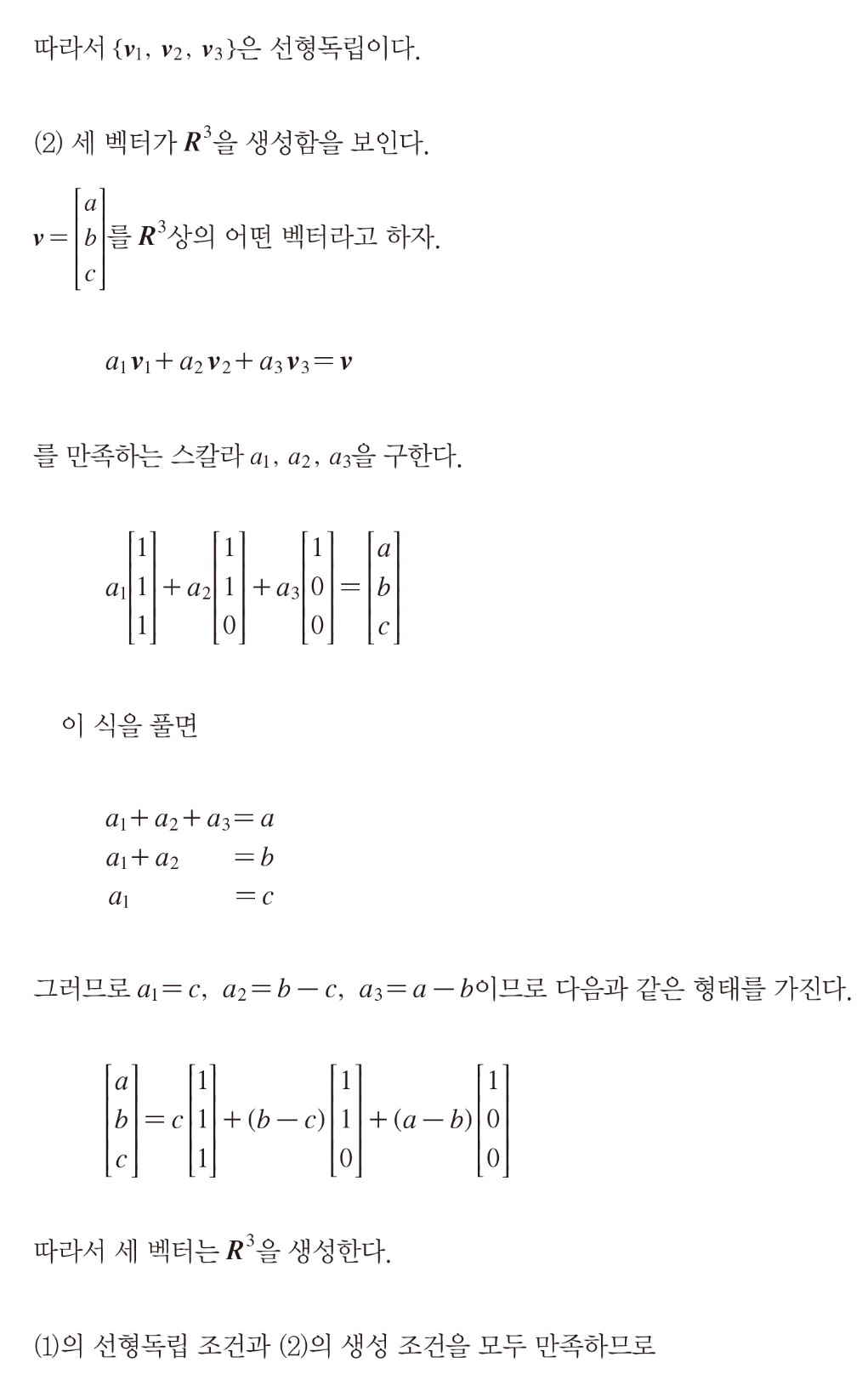 50
LINEAR ALGEBRA
Chapter 6. 백터공간
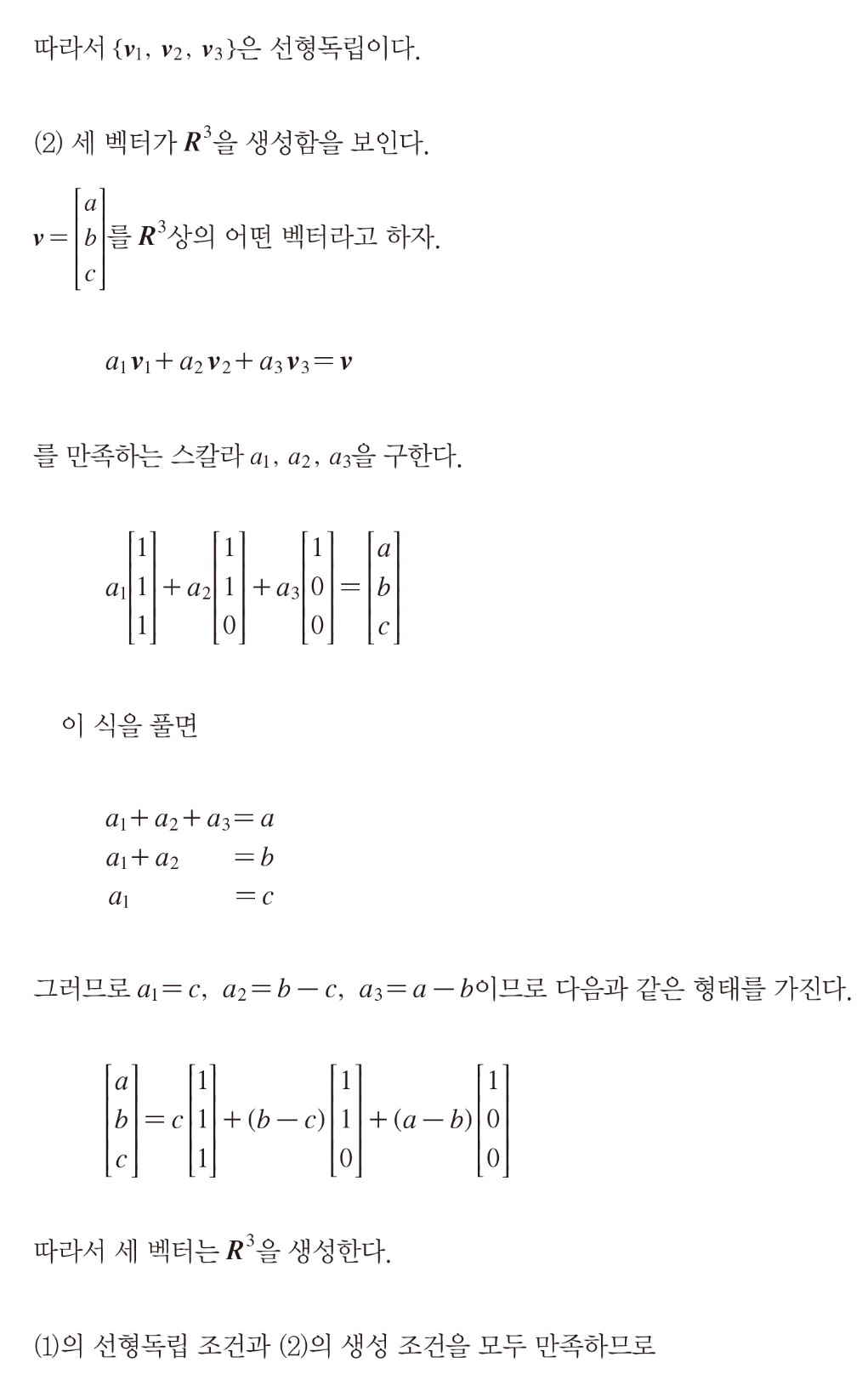 6.2
생성, 기저, 차원
51
LINEAR ALGEBRA
Chapter 6. 백터공간
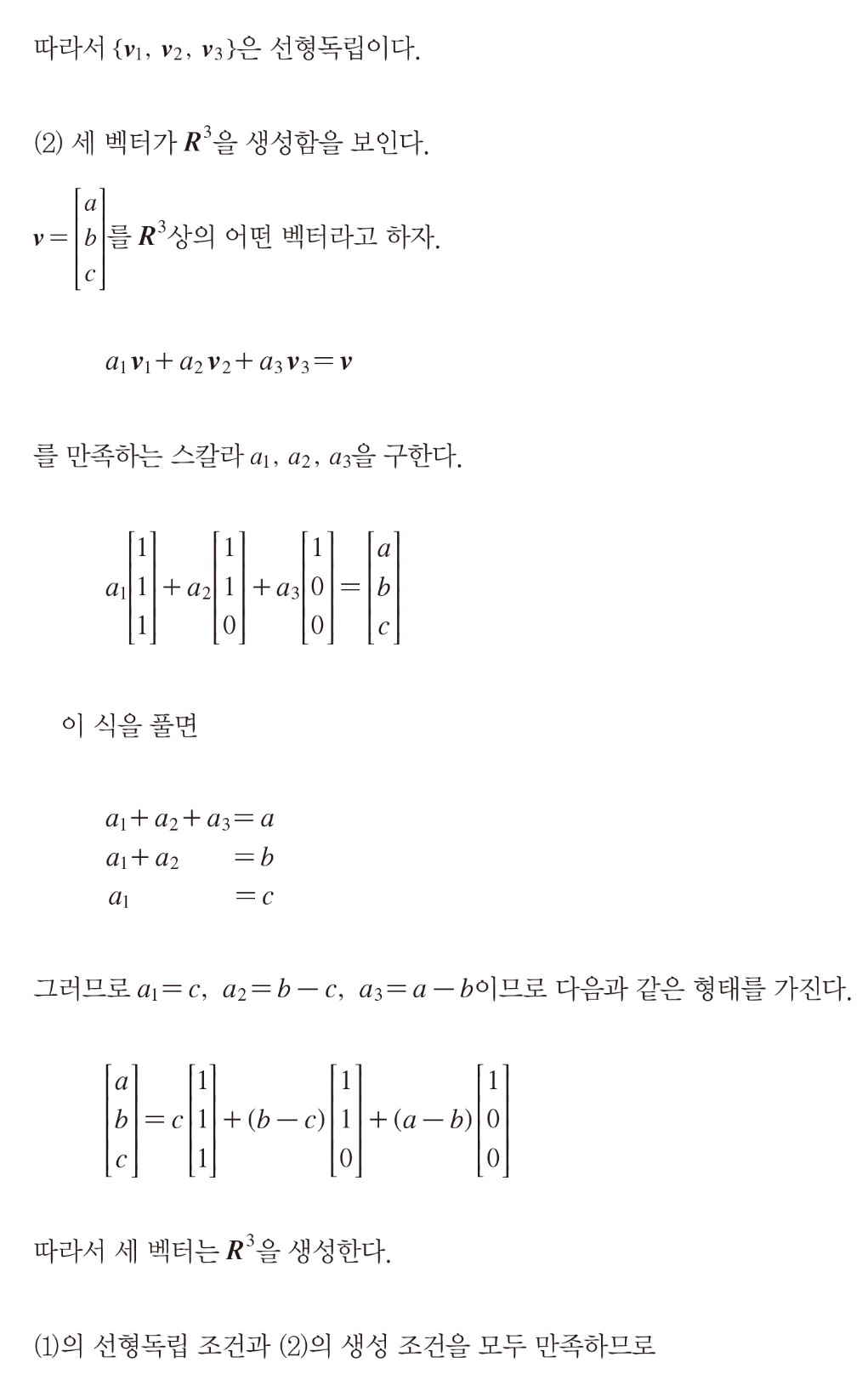 6.2
생성, 기저, 차원
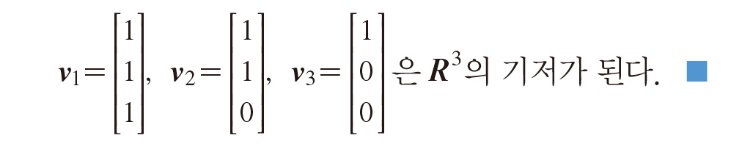 52
LINEAR ALGEBRA
Chapter 6. 백터공간
6.2
생성, 기저, 차원
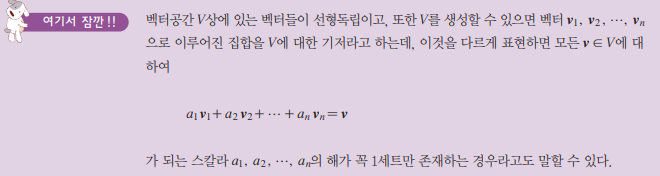 53
LINEAR ALGEBRA
Chapter 6. 백터공간
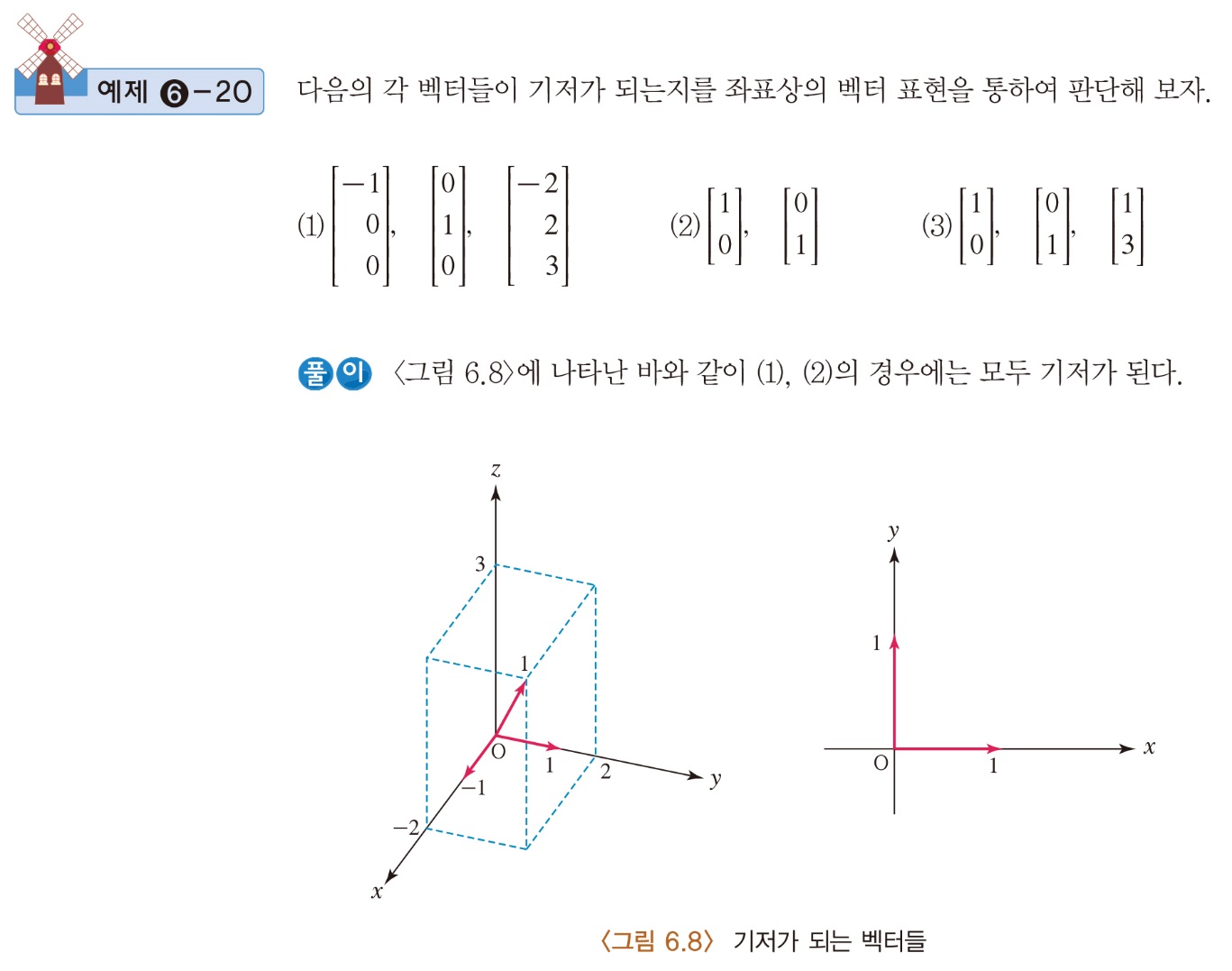 6.2
생성, 기저, 차원
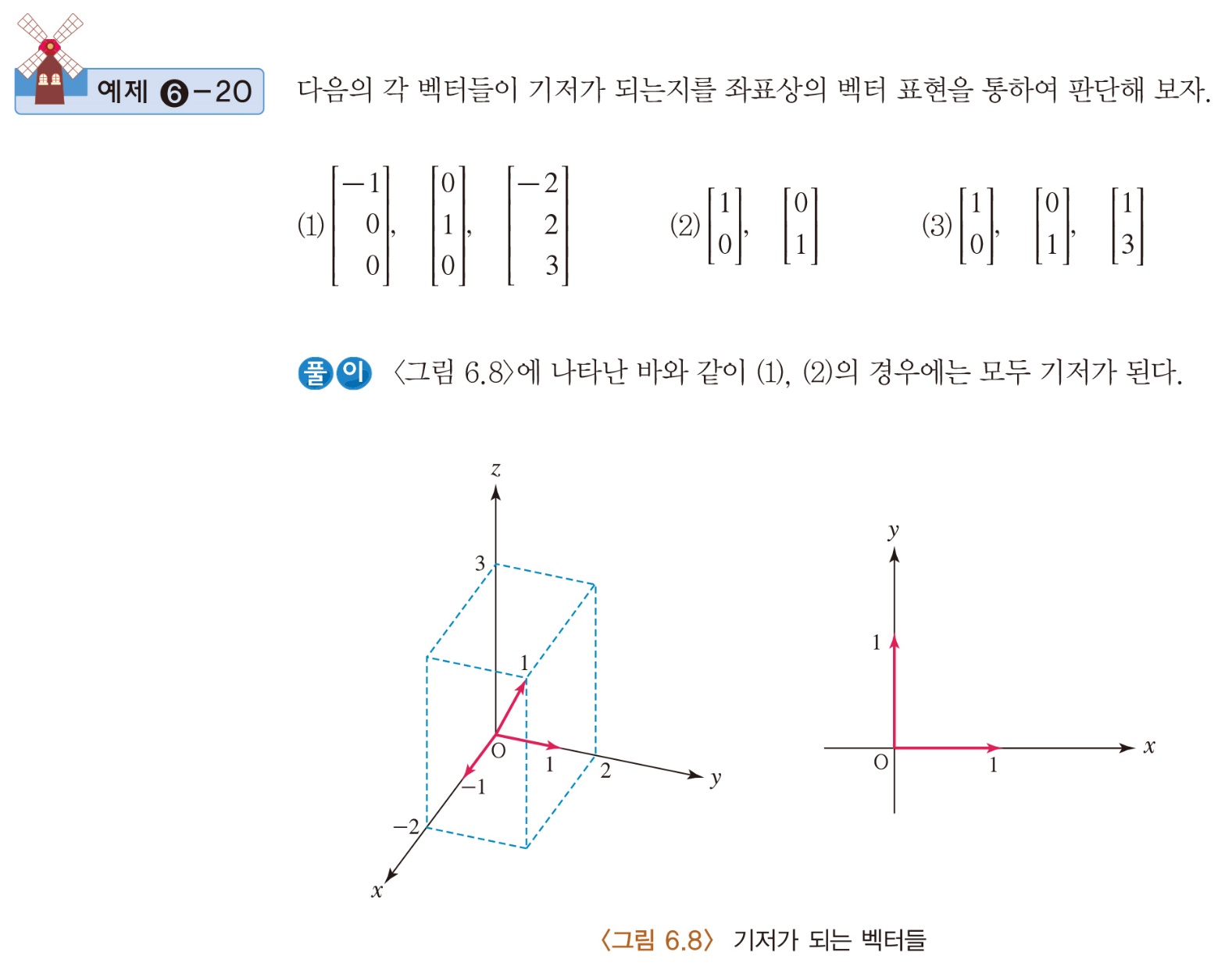 54
LINEAR ALGEBRA
Chapter 6. 백터공간
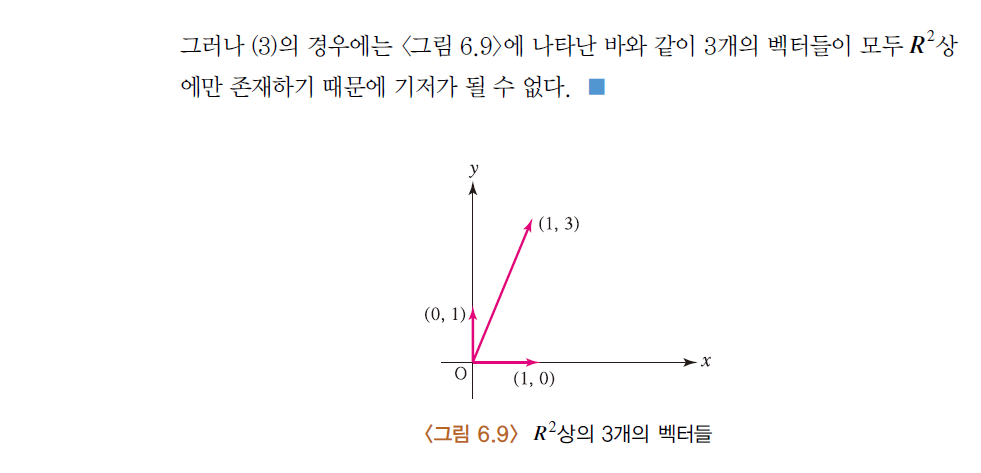 6.2
생성, 기저, 차원
55
LINEAR ALGEBRA
Chapter 6. 백터공간
6.2
생성, 기저, 차원
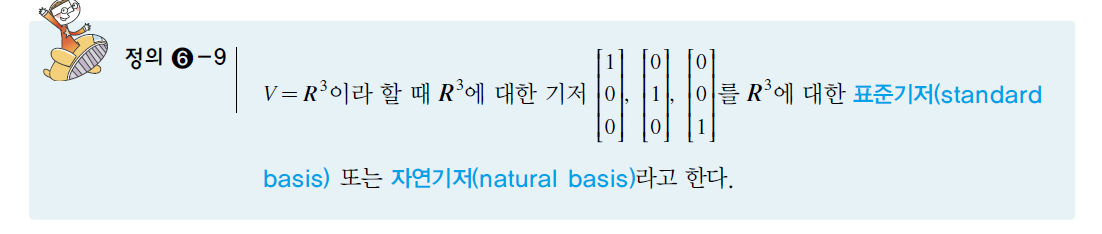 56
LINEAR ALGEBRA
Chapter 6. 백터공간
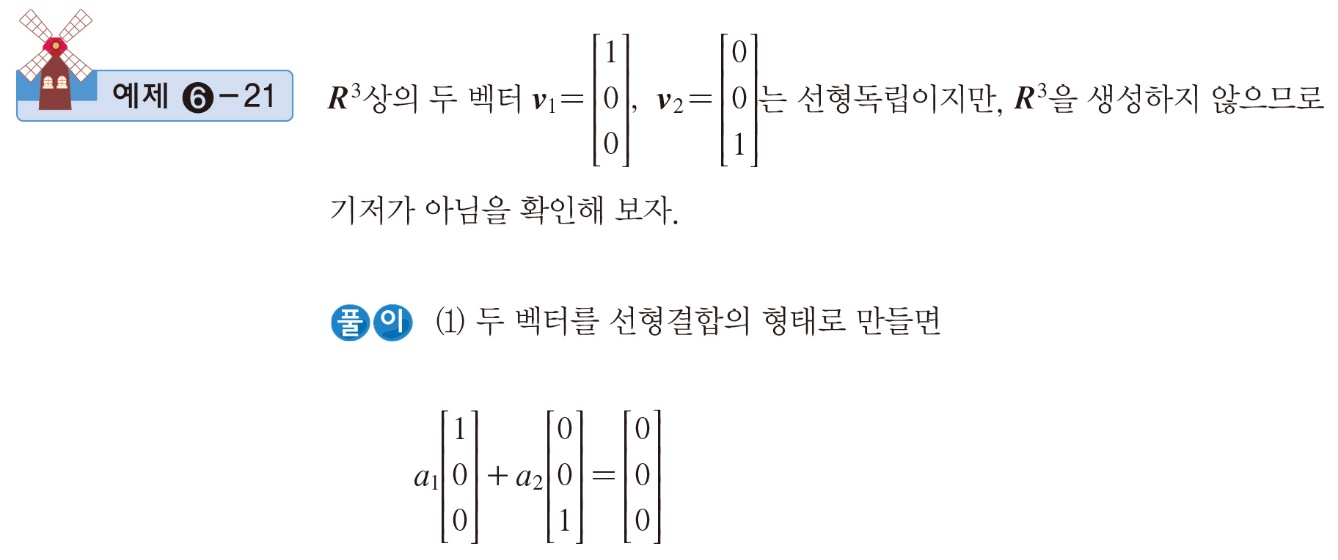 6.2
생성, 기저, 차원
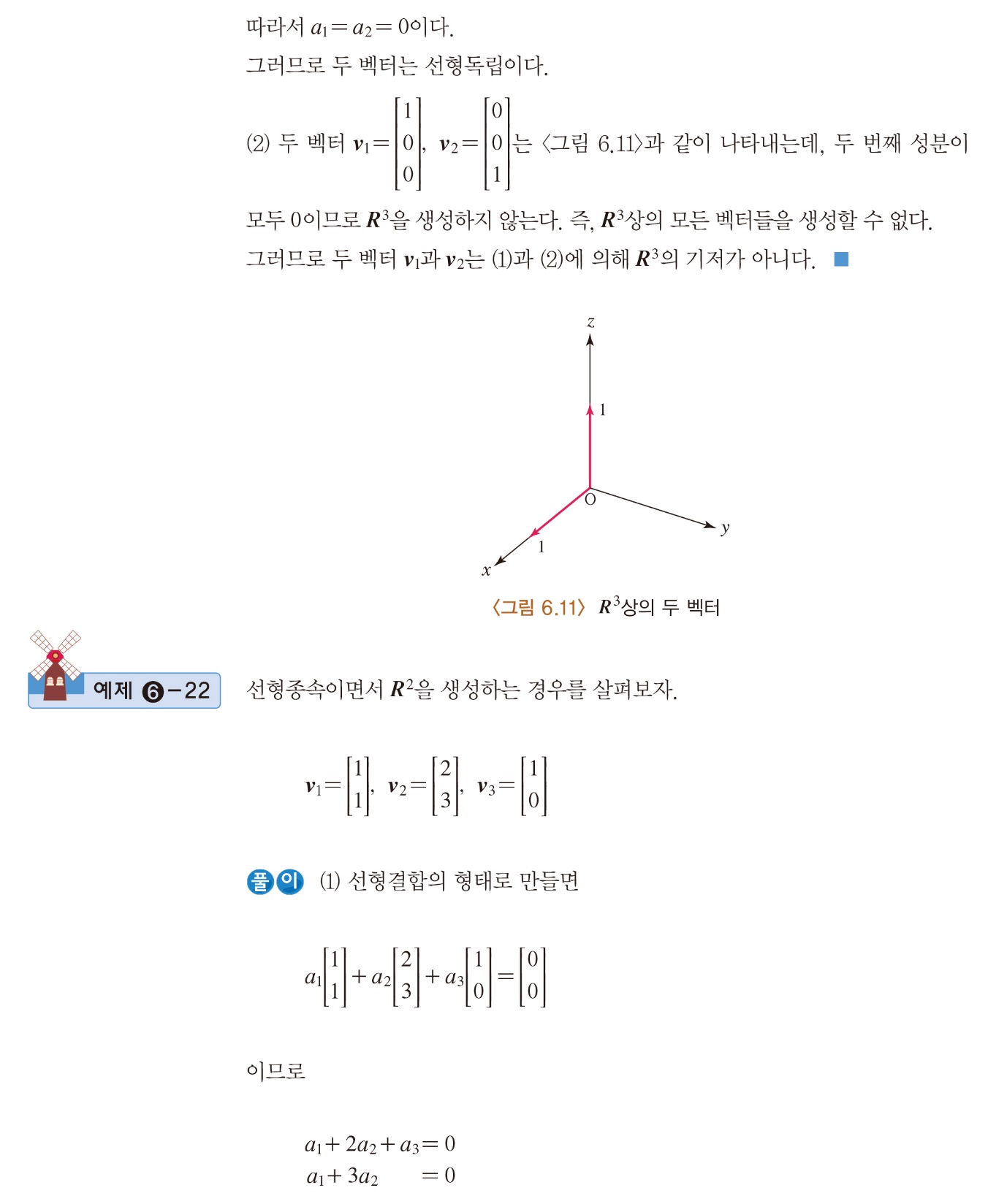 57
LINEAR ALGEBRA
Chapter 6. 백터공간
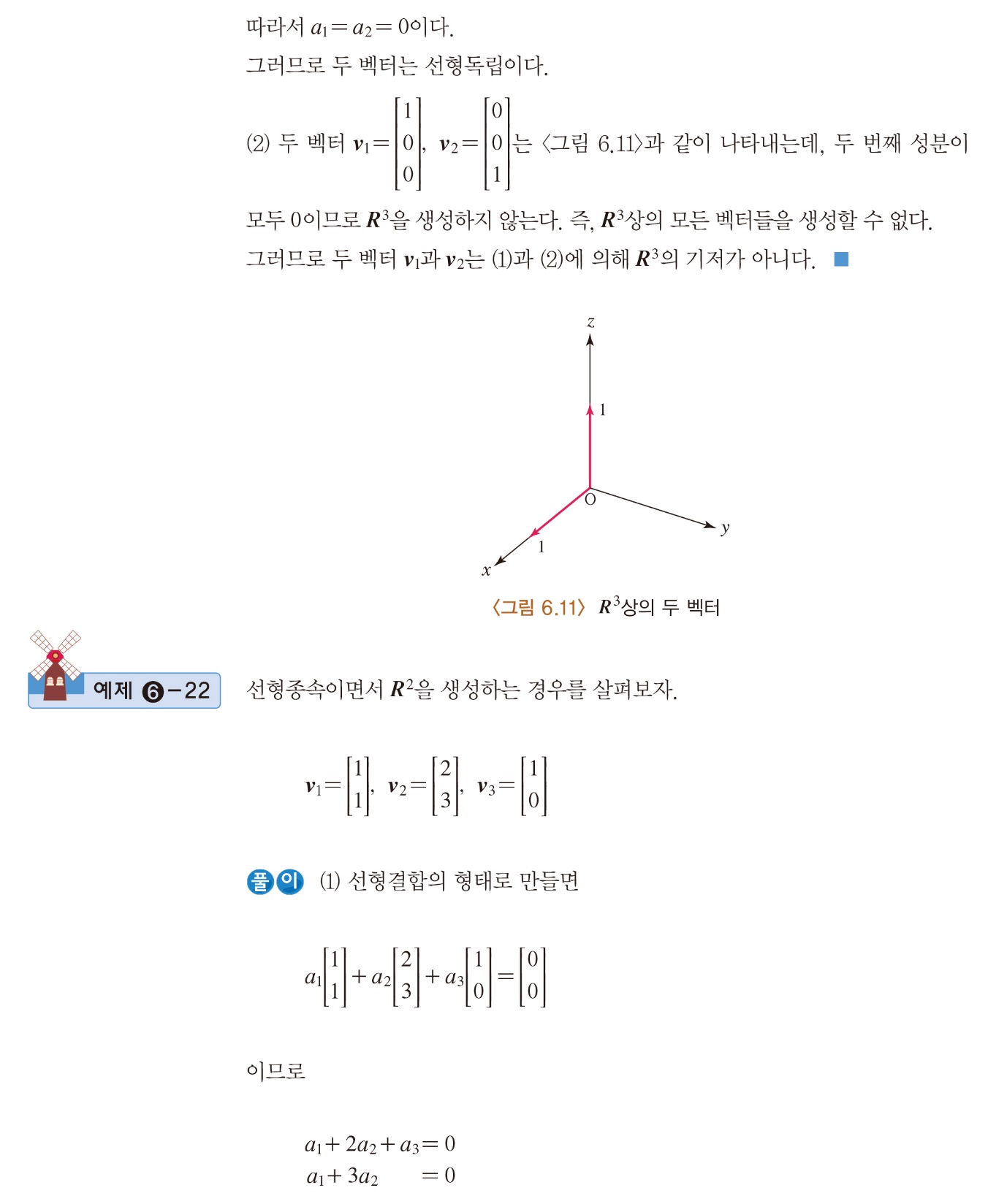 6.2
생성, 기저, 차원
58
LINEAR ALGEBRA
Chapter 6. 백터공간
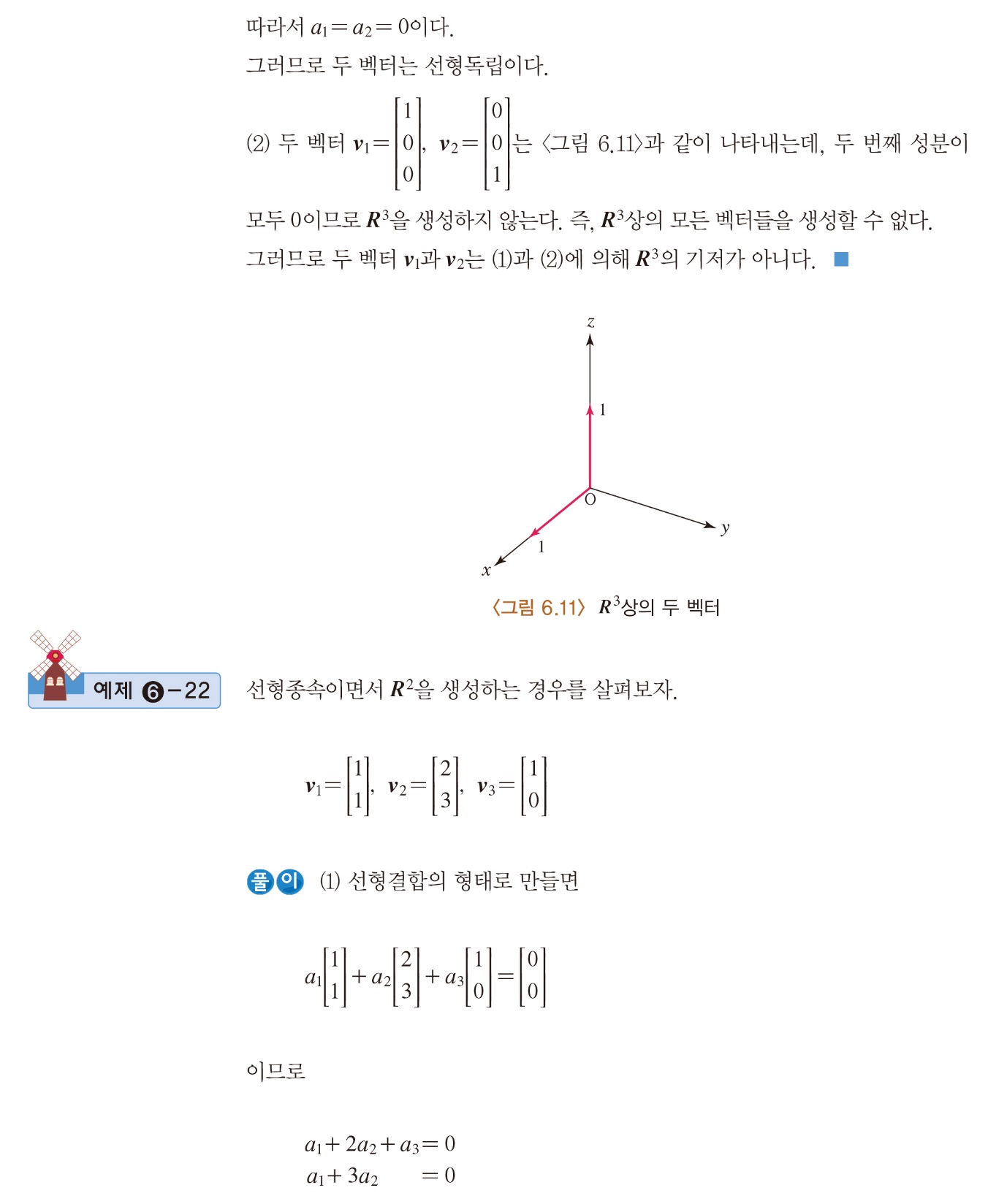 6.2
생성, 기저, 차원
59
LINEAR ALGEBRA
Chapter 6. 백터공간
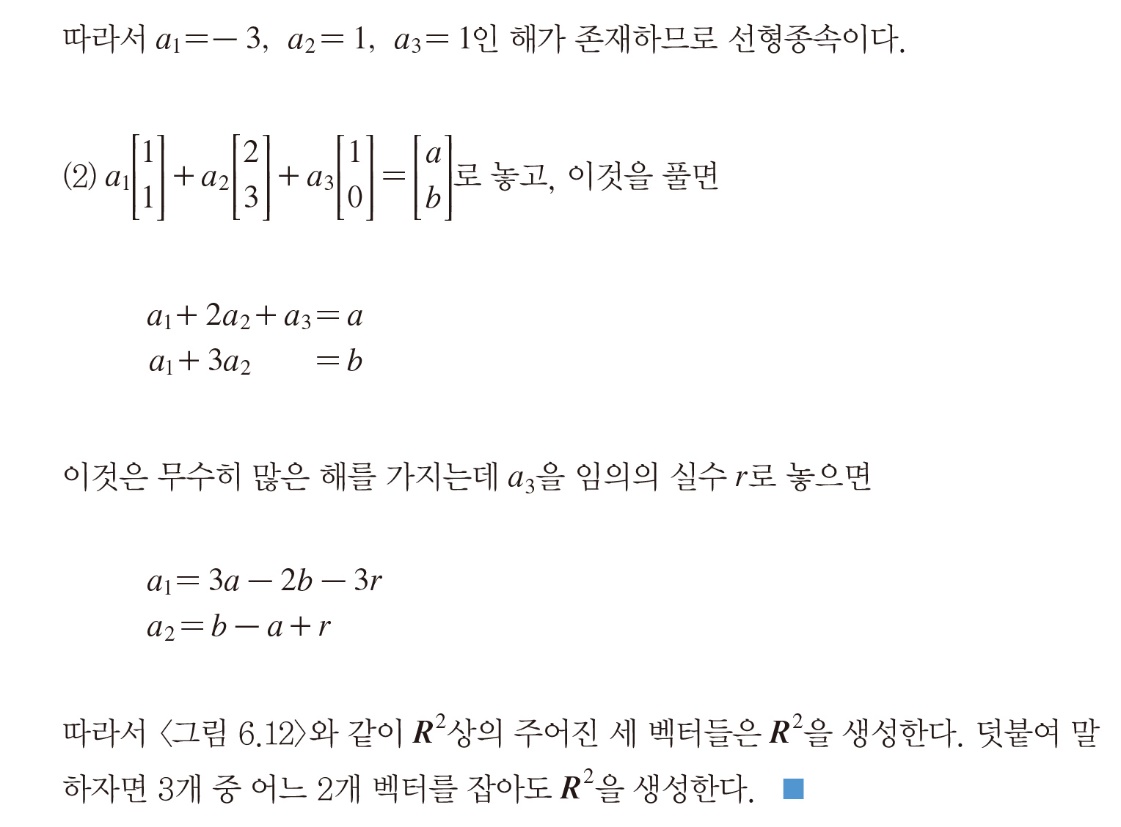 6.2
생성, 기저, 차원
60
LINEAR ALGEBRA
Chapter 6. 백터공간
6.2
생성, 기저, 차원
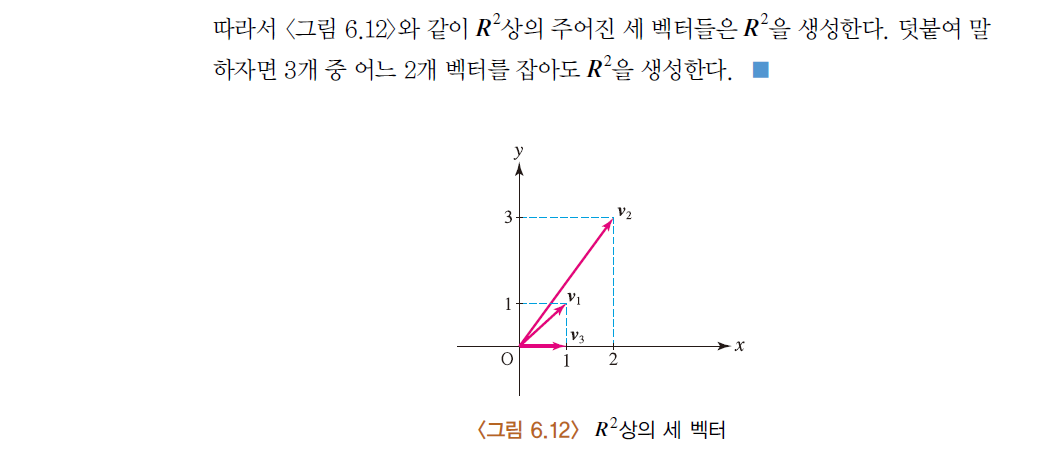 61
LINEAR ALGEBRA
Chapter 6. 백터공간
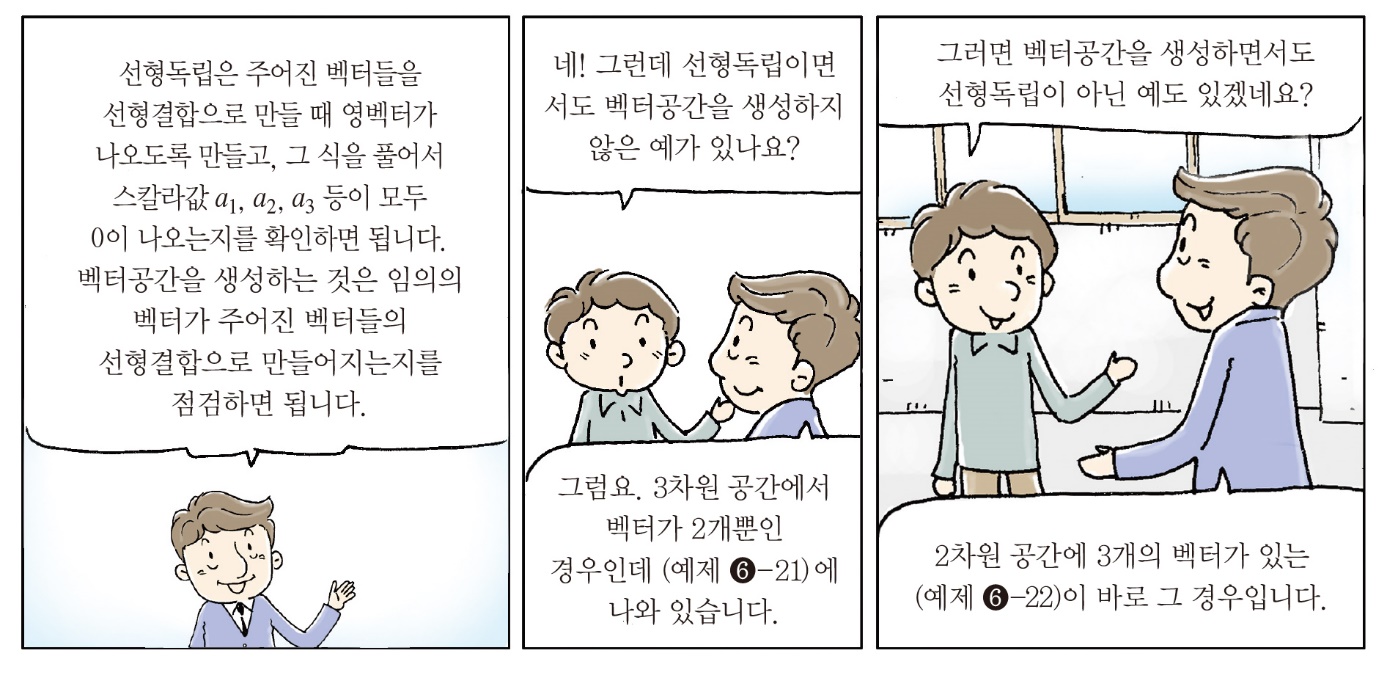 6.2
생성, 기저, 차원
62
LINEAR ALGEBRA
Chapter 6. 백터공간
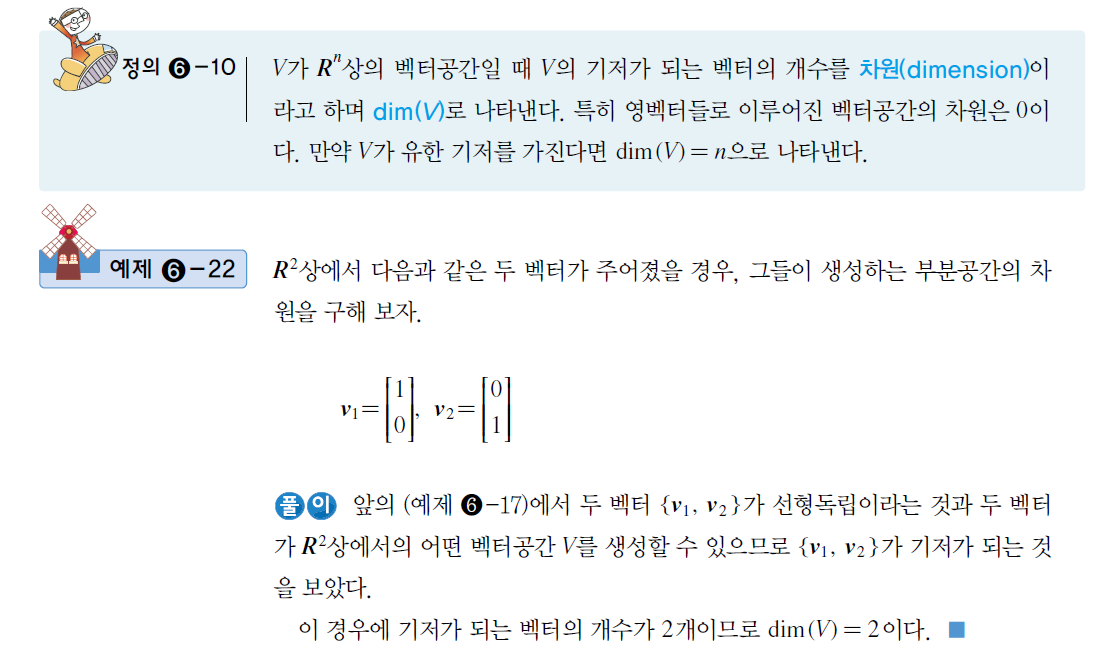 6.2
생성, 기저, 차원
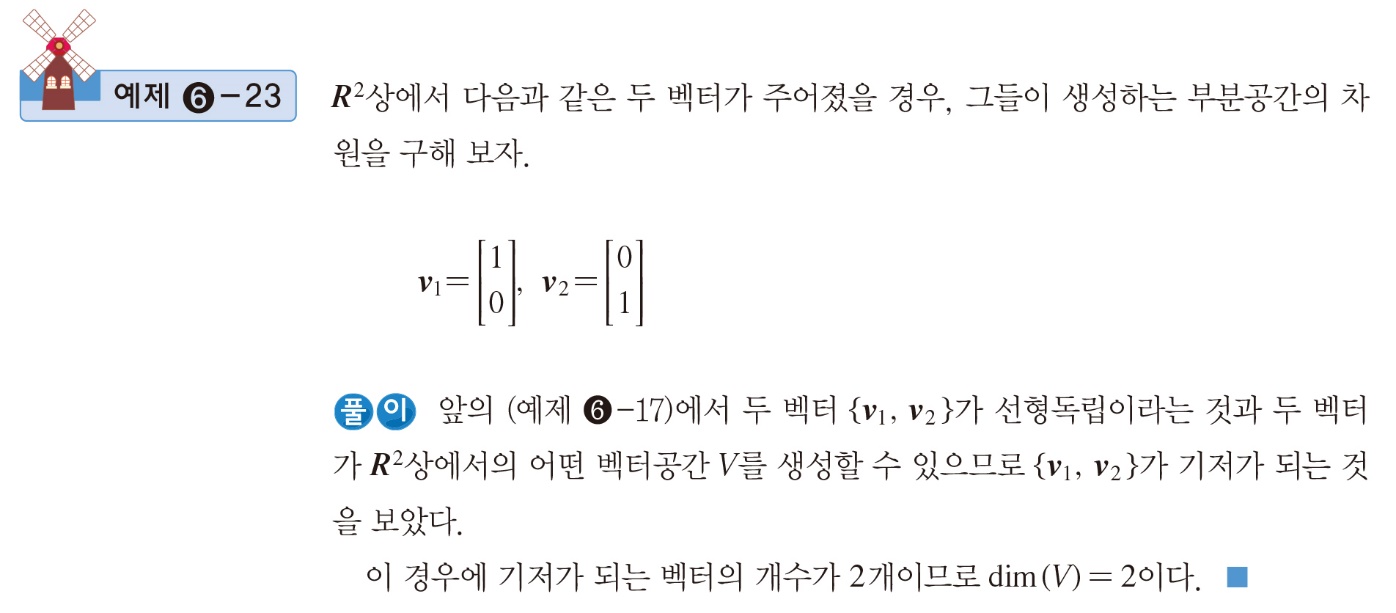 63
LINEAR ALGEBRA
Chapter 6. 백터공간
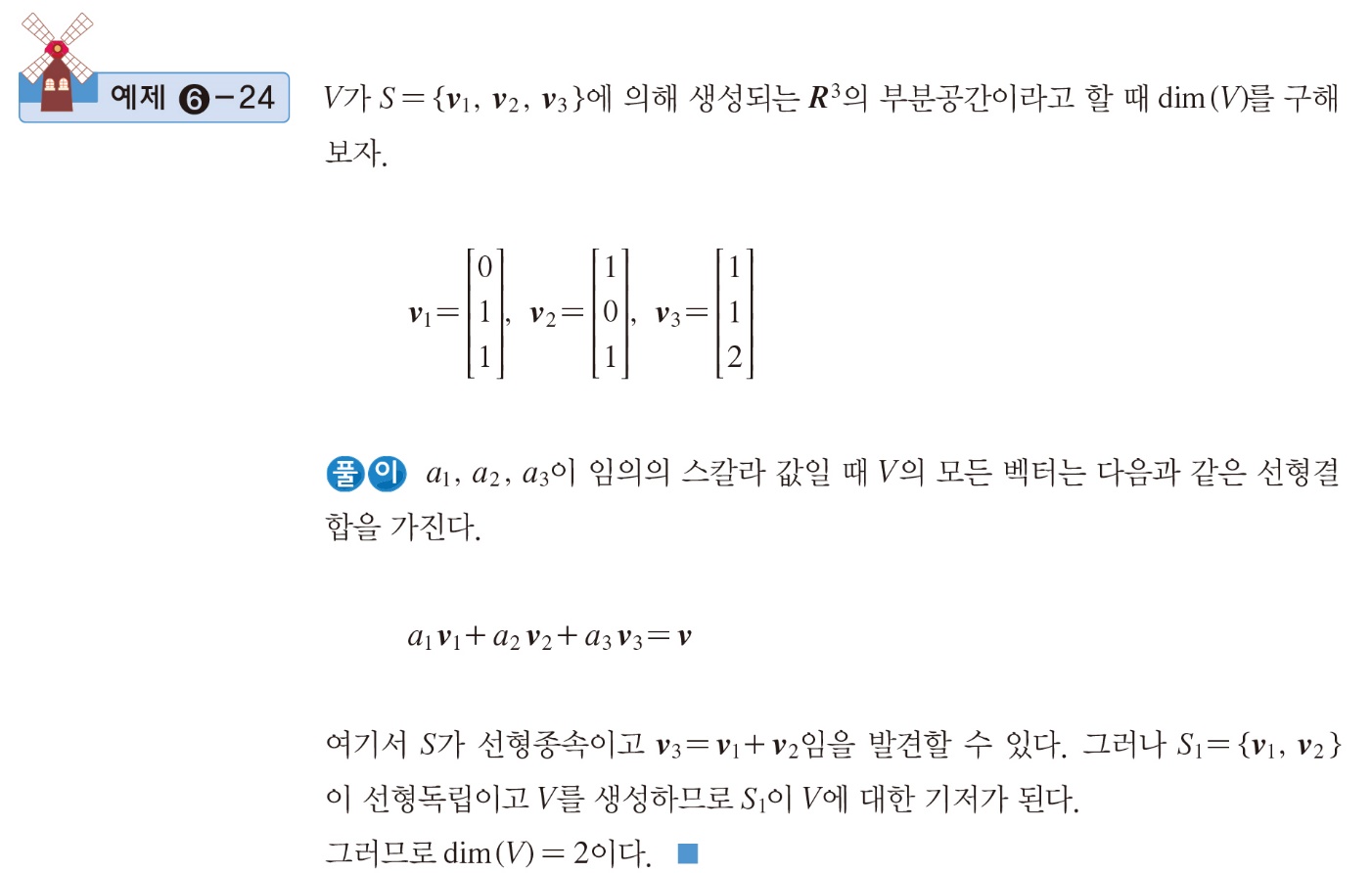 6.2
생성, 기저, 차원
64
LINEAR ALGEBRA
Chapter 6. 백터공간
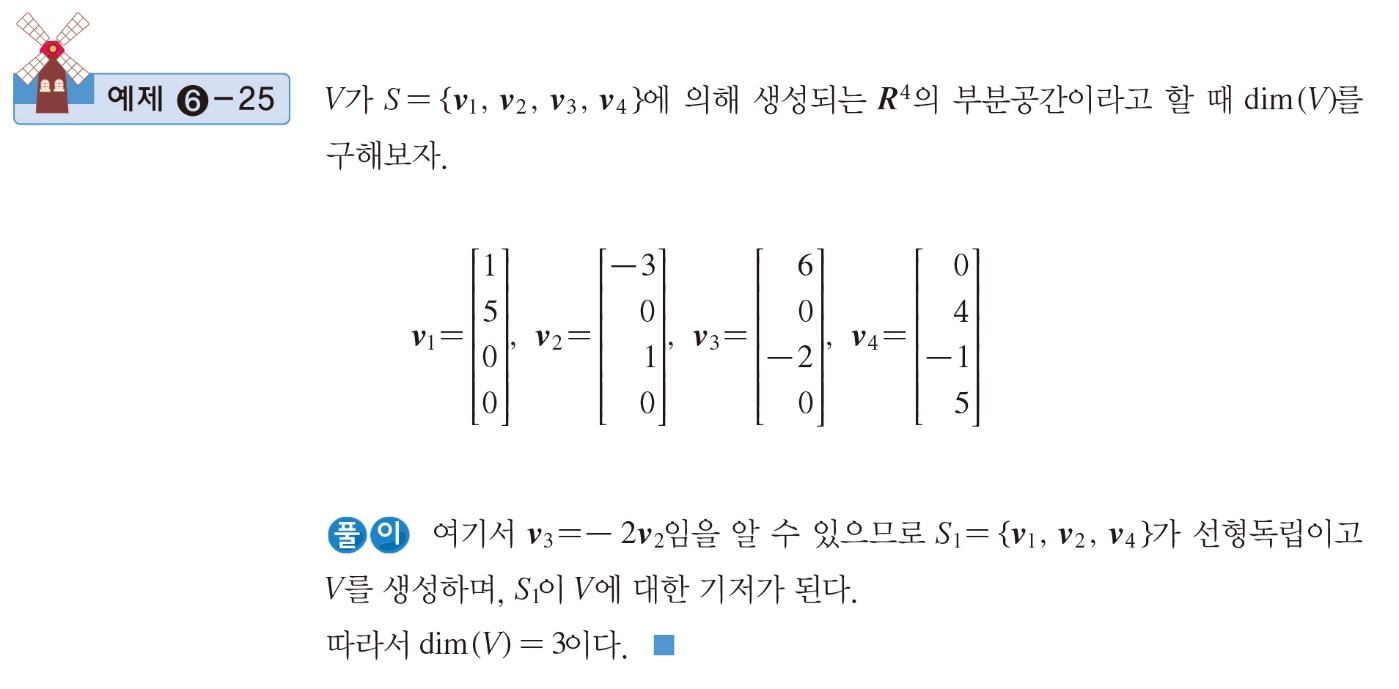 6.2
생성, 기저, 차원
65
LINEAR ALGEBRA
Chapter 6. 백터공간
벡터공간은 공학 등에서의 기하학적 모델링에 매우 중요한 역할을 한다.

 컴퓨터 그래픽스에 응용된다.

 CAD(컴퓨터를 이용한 설계)에 널리 응용된다.

 정교한 기계의 제조에 벡터공간의 개념이 응용된다.

 물리학의 탐구와 구조역학에 많이 활용된다.

 신경망에서의 변수들을 벡터로 표현하고 또한 벡터 공간에서의 
   적용에 활용된다.
벡터공간의 생활속의 응용
66
LINEAR ALGEBRA
Chapter 6. 백터공간